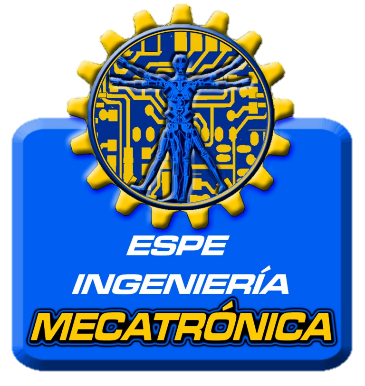 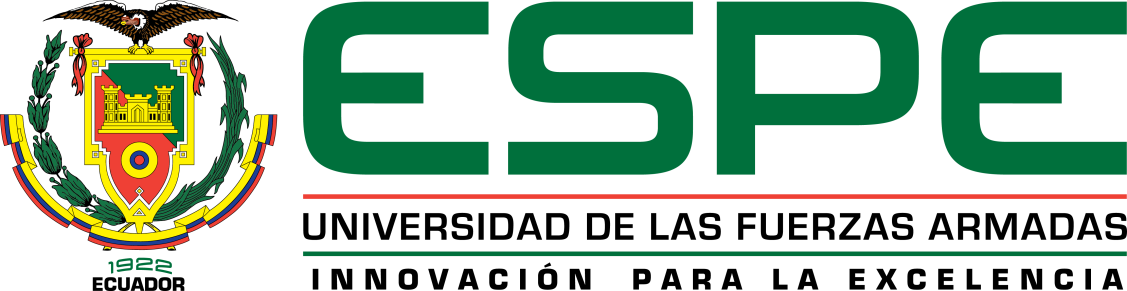 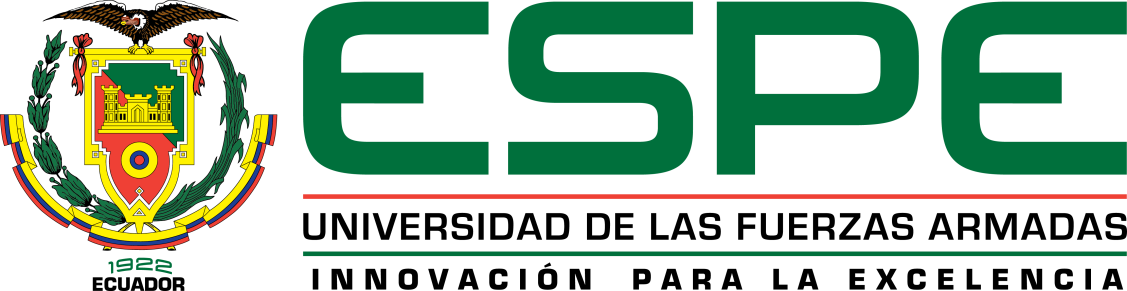 DEPARTAMENTO DE CIENCIAS DE LA ENERGÍA Y MECÁNICA
CARRERA DE INGENIERÍA MECATRÓNICA

TRABAJO DE TITULACIÓN, PREVIO A LA OBTENCIÓN DEL TÍTULO DE INGENIÉRO MECATRÓNICO

TEMA: “DISEÑO Y CONSTRUCCIÓN DE UN ROBOT INTERACTIVO PARA EL TRATAMIENTO DE PERSONAS CON EL TRASTORNO DEL ESPECTRO AUTISTA (TEA)”
AUTOR: JÉSSICA ALEXANDRA RUBIO BENAVIDES

DIRECTOR: ING. DAVID LOZA


SANGOLQUÍ, septiembre 2016
PLANTAMIENTO DEL PROBLEMA
Avance de la tecnología y robótica en el país.
Aportaciones de proyectos e investigaciones que se han realizado en algunas universidades.
El desarrollo de la robótica en otros países se ha enfocado en el tratamiento de un grupo de trastornos del desarrollo cerebral denominado trastorno del espectro autista (TEA).
Actualmente en el Ecuador no existe un censo oficial sobre la población con TEA.
Las personas que tienen TEA se caracterizan primordialmente por el deterioro social de la creación de redes de comunicación, la resistencia al cambio y la situación restringida repetitiva de comportamientos.
ANTECEDENTES
OBJETIVOS
OBJETIVO GENERAL

Diseñar y construir un robot interactivo de dos grados de libertad para el tratamiento de personas con el espectro autista.
OBJETIVOS
OBJETIVOS ESPECIFICOS
Realizar un sistema mecánico para el movimiento de dos grados de libertad del robot interactivo de bajo costo y tecnología abierta.
 
Desarrollar una interfaz para el control del robot y monitoreo del paciente por parte del especialista.

Evaluar el tratamiento para personas con el espectro autista para la interacción con el robot y el especialista.
ALCANCE
Robot son debe poseer una apariencia similar al ser humano
Robot con visión artificial para interacción con paciente 
Interfaz del robot para la interacción del paciente con juegos, colores, sonidos y movimientos.
Robot teleoperado por especialista, tendrá control de movimientos del robot y la interfaz del robot.
Impacto del desarrollo tecnológico en los tratamientos del TEA fuese mayor, contribuyendo en la investigación y el desarrollo de proyectos de la Universidad para la sociedad.
ESTADO DEL ARTE
TRASTORNO DEL ESPECTRO AUTISTA

ROBÓTICA

TELEOPERACIÓN

SISTEMA DE CÓDIGO ABIERTO

PROCESAMIENTO DE IMAGENES
TRASTORNO DEL ESPECTRO AUTISTA
1944
1911
1943
1981
Eugen Bleuler
Autismo = “encerrado en uno mismo”
Leo Kenner 
 “Alteraciones autísticas del contacto afectivo”
Hans Asperger
“Psicopatía autística en la infancia”
Lorna Wing
“El sindrome de Asperger, Una cuenta clínica”

Término “espectro autista”
TRASTORNO DEL ESPECTRO AUTISTA
1994
2000
2013
1980
1987
DSM-IV-R
Con la denominación Trastornos Generalizados del Desarrollo (TGD), se incluye varias categorias.
DSM-V
Una sola categoría, Trastorno del Espectro Autista (TEA).
Autismo por primera vez como entidad separada en el DSM-III
DSM-III-R
Categoría de Trastornos Generalizados del Desarrollo no Especificados (TGD-NOS)
DSM-IV 
Incluye el Trastorno de Asperger en los TGD-NOS
Niveles de severidad del TEA
CLASIFICACIÓN DEL TEA
ROBÓTICA
La robótica es una ciencia que ha tenido un vertiginoso desarrollo a partir de sus inicios en la década de los 60s.
La evolución de este campo ha permitido la creación de sistemas artificiales que sean capaces de ejecutar tareas usualmente realizadas por el hombre.
En los últimos años ha habido un aumento de interés en algunas ramas de la robótica enfocada en la interacción con seres humanos, como son los robots enfocados en el área social y medicinal.
ROBOTS SOCIALES
Avance de la tecnología y robótica en el país.
Aportaciones de proyectos e investigaciones que se han realizado en algunas universidades.
El desarrollo de la robótica en otros países se ha enfocado en el tratamiento de un grupo de trastornos del desarrollo cerebral denominado trastorno del espectro autista (TEA).
Actualmente en el Ecuador no existe un censo oficial sobre la población con TEA.
Las personas que tienen TEA se caracterizan primordialmente por el deterioro social de la creación de redes de comunicación, la resistencia al cambio y la situación restringida repetitiva de comportamientos.
TELEOPERACIÓN
La teleoperación en si es un proceso donde el operador enfrenta una tarea remota en algún ambiente distante que sea peligroso o inaccesible como el espacio, bajo el agua, plantas nucleares o donde exista algún impedimento para estar físicamente presente. Los sistemas teleoperados extienden las capacidades del operador para trabajar en un lugar remoto.
SISTEMA DE CÓDIGO ABIERTO
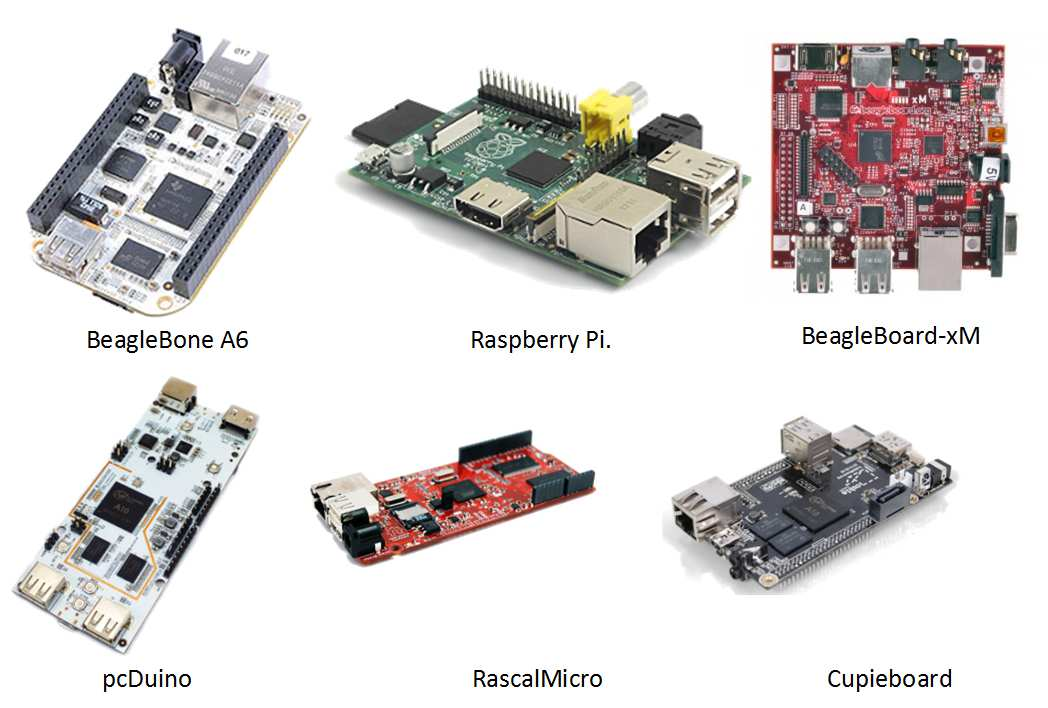 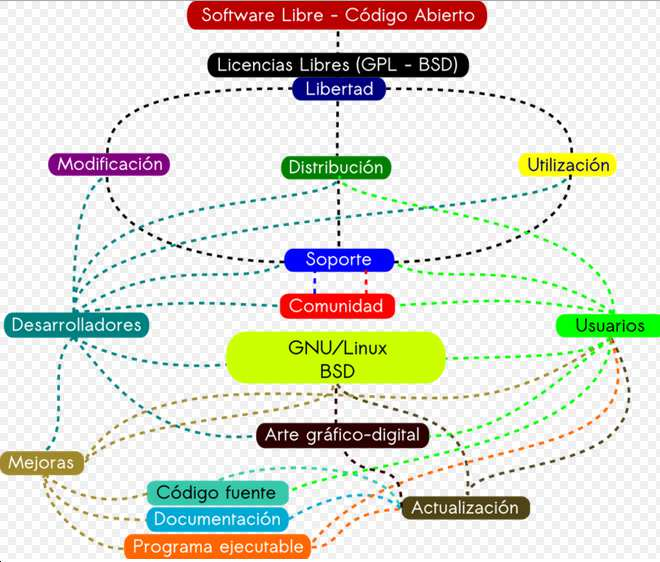 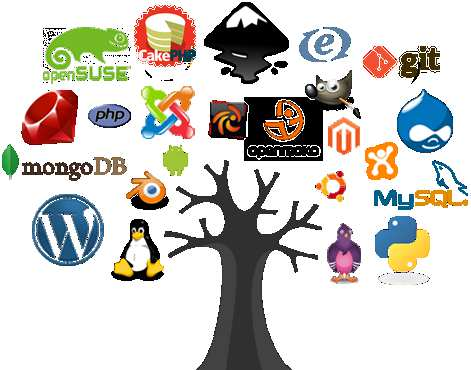 PROCESAMIENTO DE IMAGENES
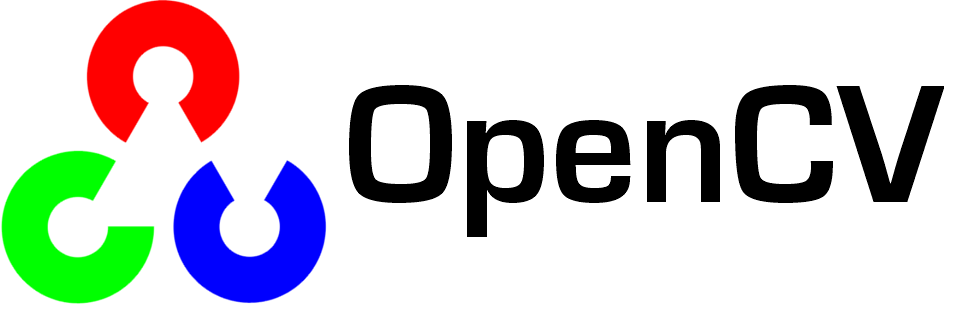 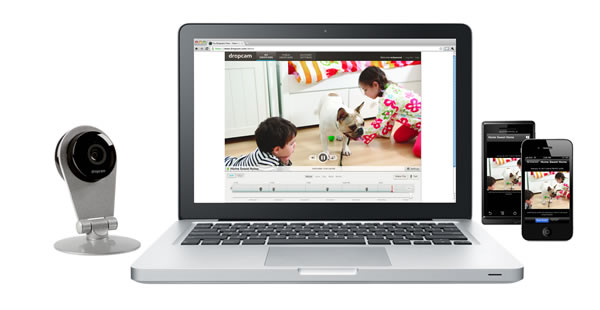 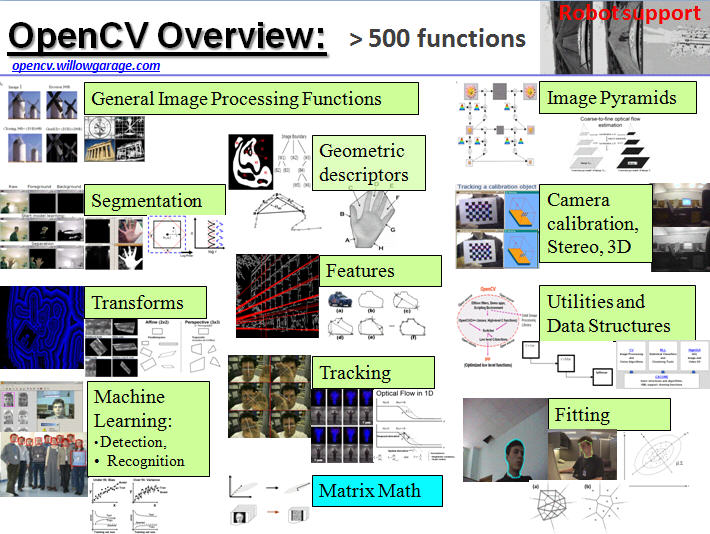 Accesibilidad a varios dispositivos que tienen la capacidad de procesar imágenes de video
Con el mejoramiento de los procesadores y la capacidad de memoria se han incorporados en sistemas embebidos con dimensiones reducidas.
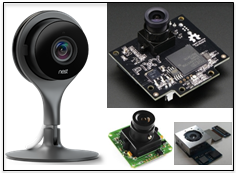 DISEÑO DEL SISTEMA
METODOLOGÍA DE DISEÑO

AREA DE POBLACIÓN DE APLICACIÓN

ESPECIFICACIONES DEL SISTEMA
	QFD
	Selección de concepto de diseño
	Concepto de diseño
METODOLOGÍA DE DISEÑO
Para este proyecto nos regiremos al proceso genérico de desarrollo. 
Existen variantes en el proceso genérico del desarrollo del proyecto pero con las especificaciones establecidas en el alcance del presente proyecto se puede determinar que el tipo de proceso es el de producto personalizado. Al ser un ¨proyecto nuevo con ligeras variaciones de configuraciones ya existentes se le considera un producto personalizado”
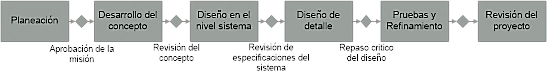 ÁREA DE POBLACIÓN DE APLICACIÓN
Se enfocó a los trastornos de Asperger y autismo leve, para el trabajo de las funciones y aplicaciones del robot interactivo.
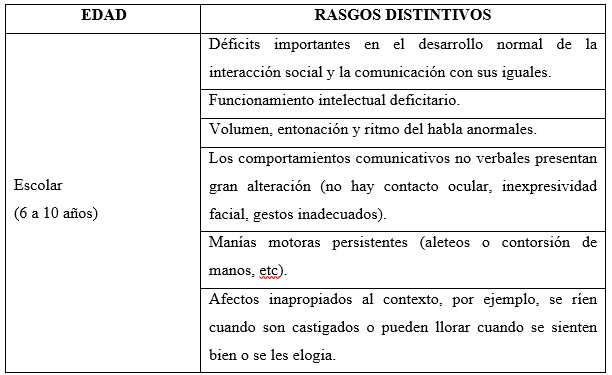 ESPECIFICACIONES DEL SISTEMA
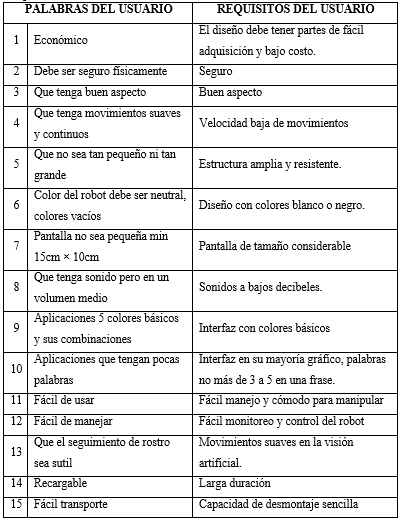 Requerimientos del usuario
ESPECIFICACIONES DEL SISTEMA
Características Técnicas del Robot Interactivo
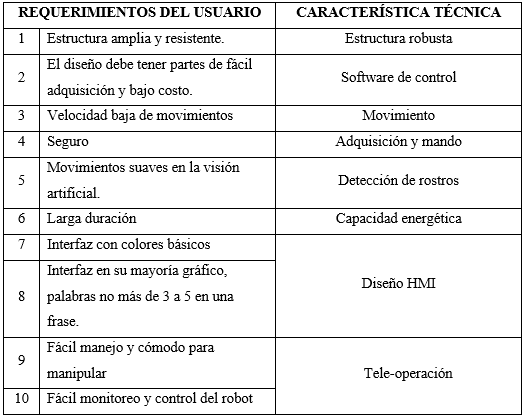 ESPECIFICACIONES DEL SISTEMA
Alternativas de solución para el robot interactivo
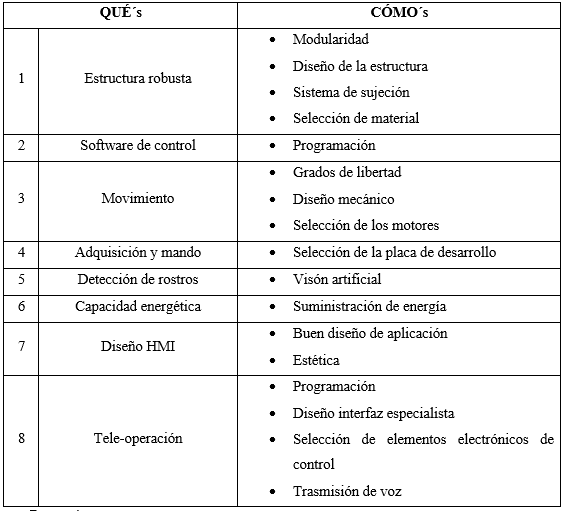 CASA DE LA CALIDAD (QFD)
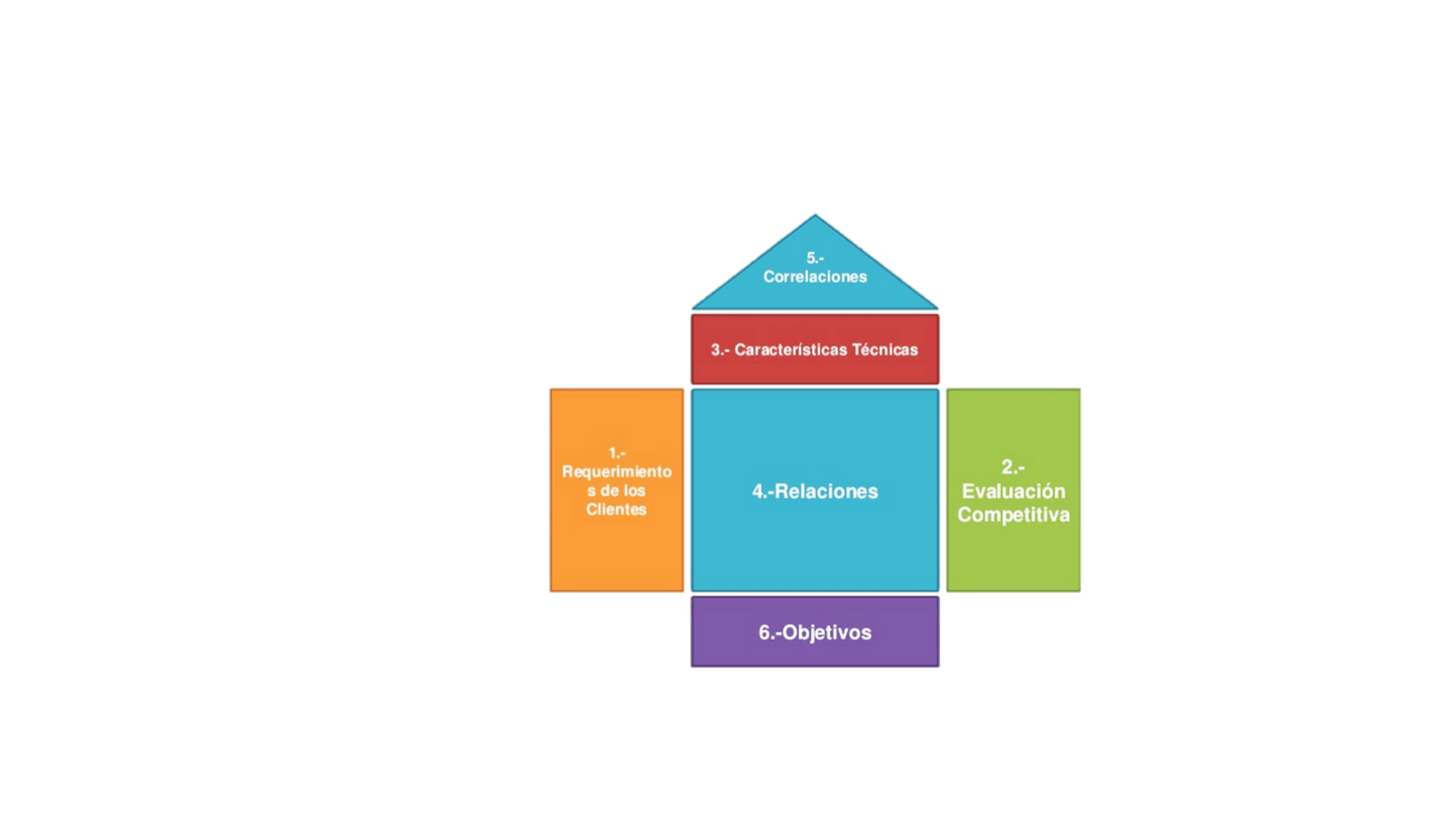 QFD
Resultados de matriz QFD
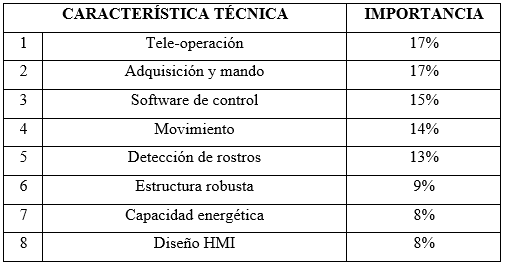 QFD
Determinación de las especificaciones
Control: Software libre
Pacientes relacionados con: Asperger y autismo leve
Grados de libertad: mínimo 2
Arquitectura modular
Tele-operado
Transmisión de voz a tiempo real
Diseño estético con blanco/negro
Aplicación de tratamiento con diseño minimalista
ARQUITECTURA MODULAR
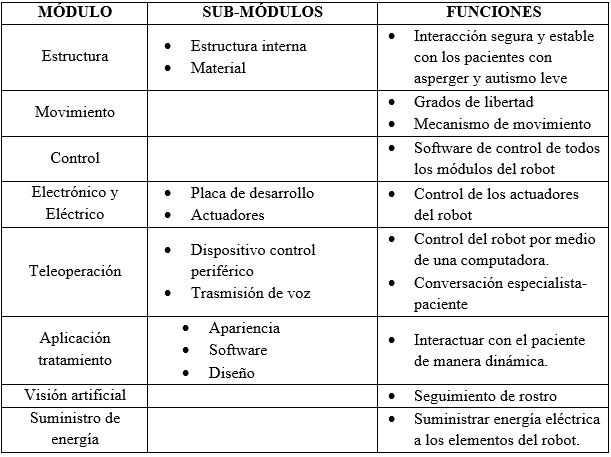 SELECCIÓN DE CONCEPTO DE DISEÑO
El proceso de selección del concepto de cada uno de las características técnicas se procede a utilizar el método ordinal corregido de criterio ponderado.

Se requiere estandarizar los criterios a valorar para cada característica técnica. Se va a realizar tablas de ponderación, los valores comprendidos entre 0 y 1. Si el valor es 1 significa que el criterio de la fila es más relevante que el criterio de la columna, caso contrario, si el valor es 0 significa que el criterio de la columna es más importante que el correspondiente a la fila.
MÓDULO ESTRUCTURA
Sub-módulo estructura interna
				              Criterios de evaluación
Modular


				           Conclusión en la selección de estructura interna
Estructura
solida
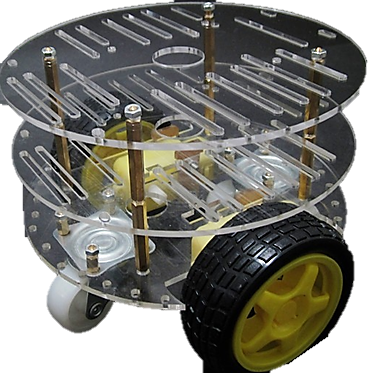 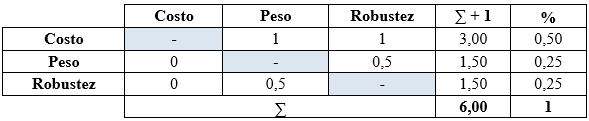 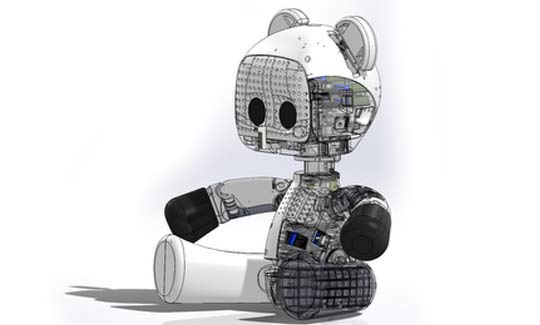 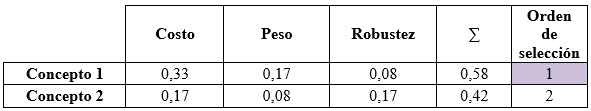 MÓDULO ESTRUCTURA
Sub-módulo estructura interna

Diseño en un software CAD
La estructura interna mediante placas de acrílico con los niveles necesarios para la distribución de los elementos mecánicos, electrónicos y eléctricos
Para el análisis se realiza una simulación en un software CAE
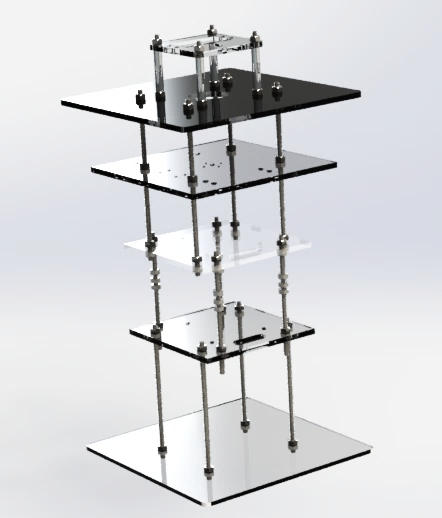 MÓDULO ESTRUCTURA
Sub-módulo estructura interna





           Esfuerzo de Von Mises 			             Factor de seguridad 
Placa Baseservo
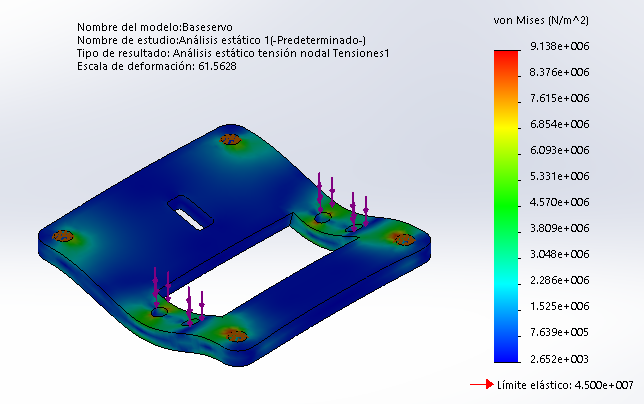 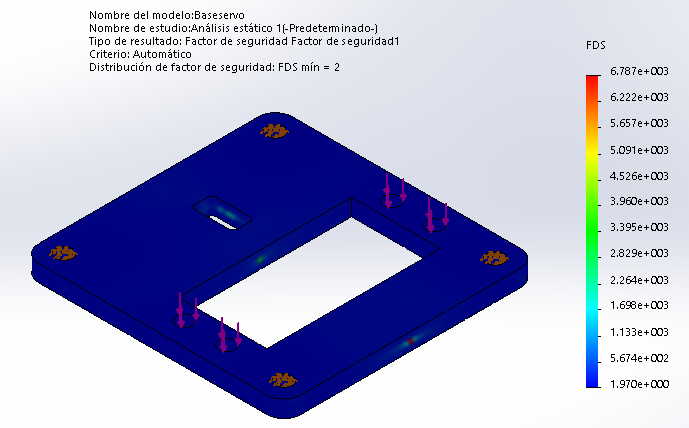 MÓDULO ESTRUCTURA
Sub-módulo estructura interna





           Esfuerzo de Von Mises 			             Factor de seguridad
Placa Tapa CuerpoB
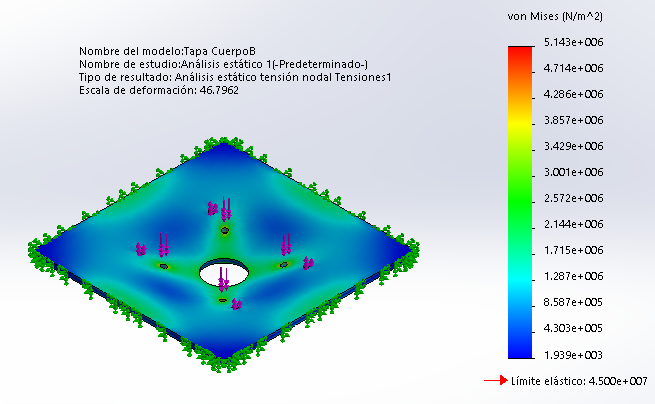 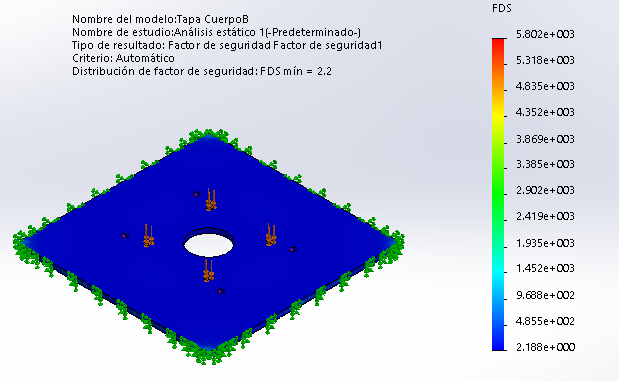 MÓDULO ESTRUCTURA
Sub-módulo estructura interna





           Esfuerzo de Von Mises 			             Factor de seguridad
Placa Placabase
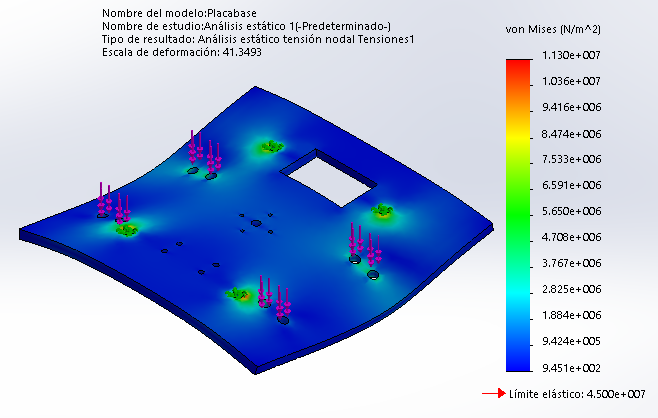 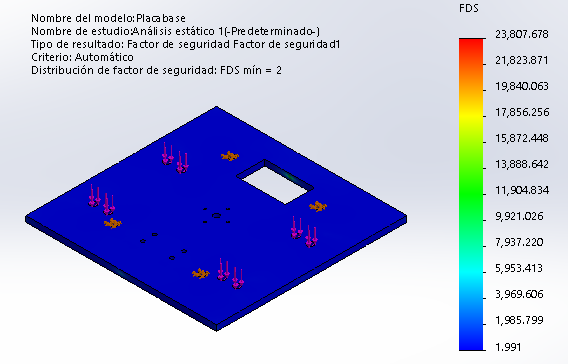 MÓDULO ESTRUCTURA
Sub-módulo estructura interna





           Esfuerzo de Von Mises 			             Factor de seguridad
Placa Placa2
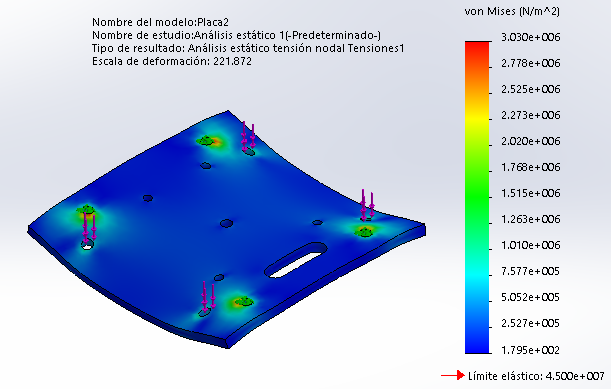 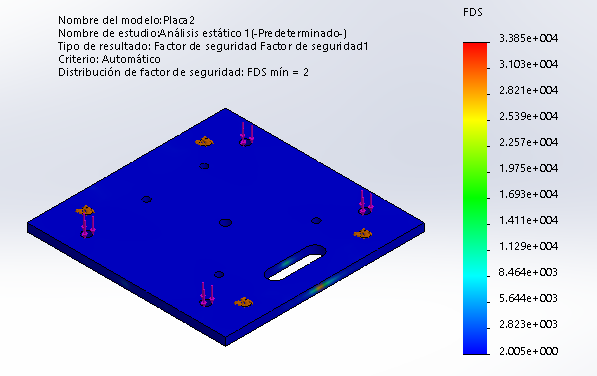 MÓDULO ESTRUCTURA
Sub-módulo estructura interna





           Esfuerzo de Von Mises 			             Factor de seguridad 
Placa Tapa Cuerpobase
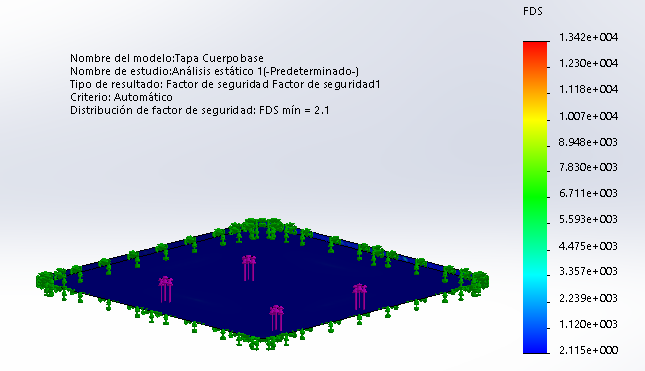 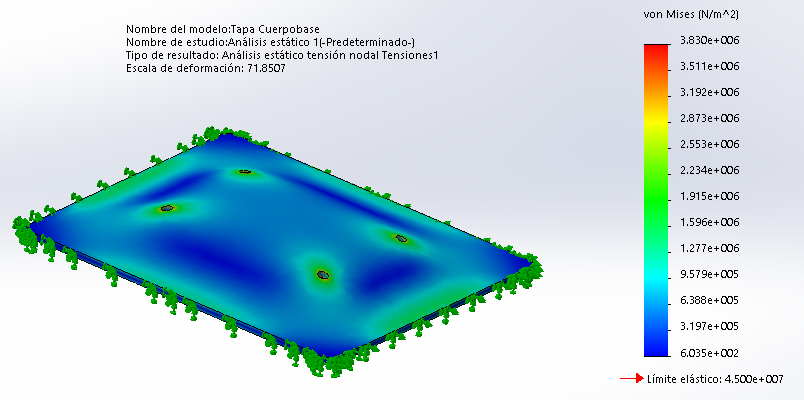 MÓDULO ESTRUCTURA
Sub-módulo estructura externa				              					              Criterios de evaluación
Moldeo por inyección de plástico


				           Conclusión en la selección de estructura externa
Impresión 3D
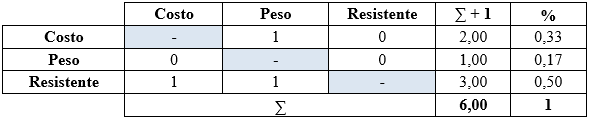 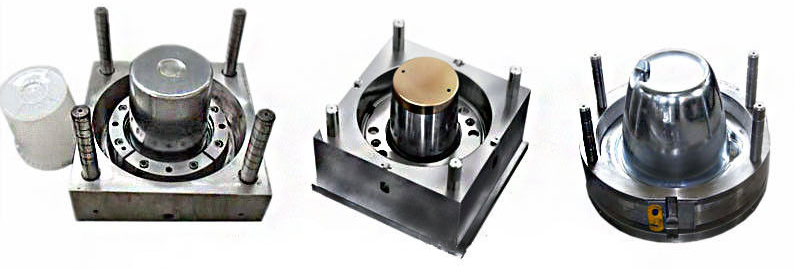 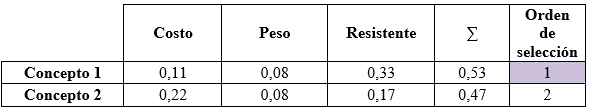 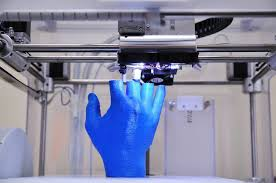 MÓDULO ESTRUCTURA
Sub-módulo estructura externa
Concepto con estructura externa a inyección de plástico
Alternativa viable por las propiedades físico-mecánicas, no deja de ser un proceso de fabricación altamente costoso para el desarrollo de un solo robot interactivo. 
Pieza comercial que sea realizada por inyección de plástico PE
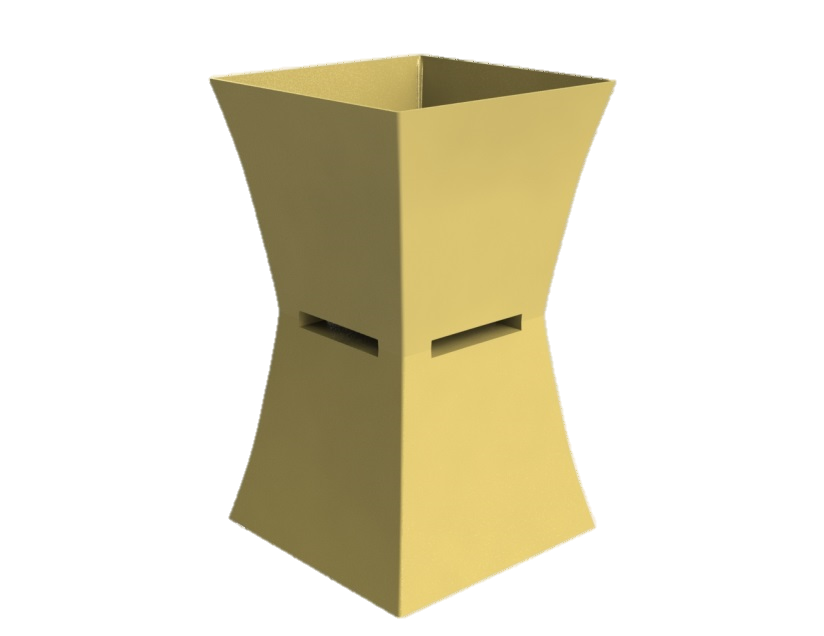 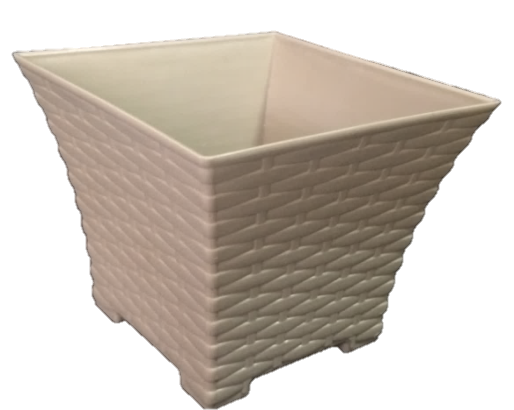 MÓDULO ESTRUCTURA
Sub-módulo estructura externa





           Esfuerzo de Von Mises 			             Factor de seguridad 
CuerpoB
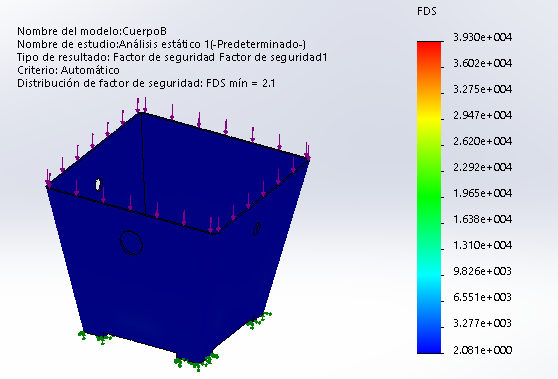 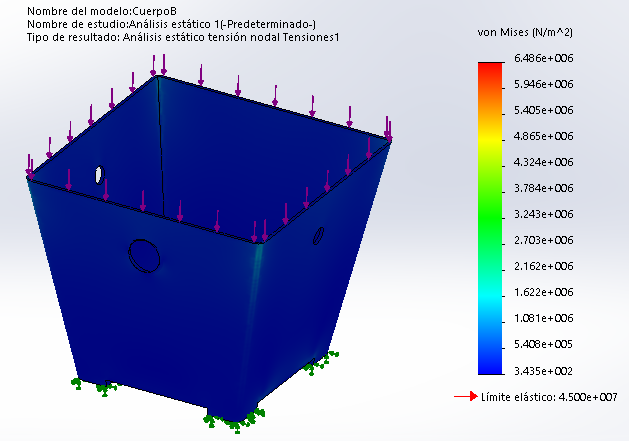 MÓDULO MOVIMIENTO
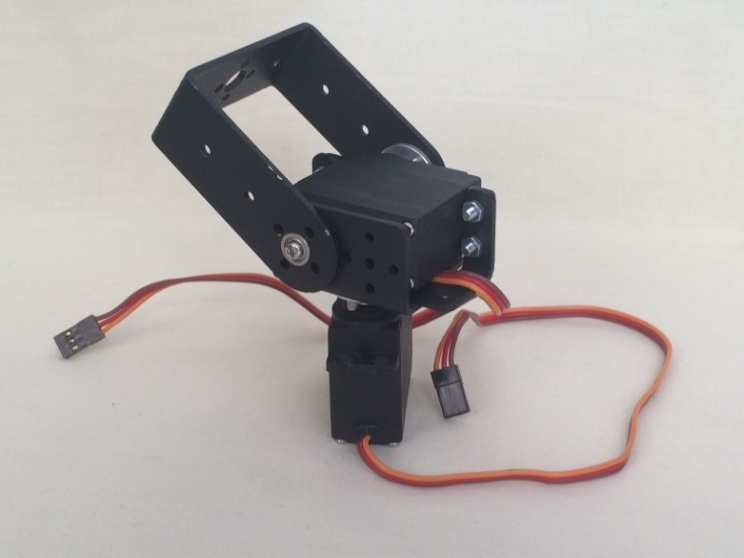 Esfuerzo de Von Mises 		             Factor de seguridad

 


Ventajas
Fácil de implementar
Mecanismo modular
Bajo costo
Desventajas
Carga de movimiento depende del torque de los servomotores
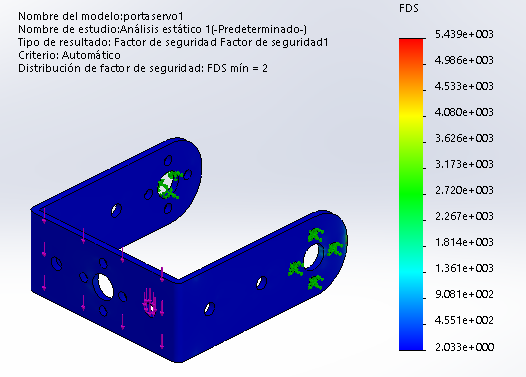 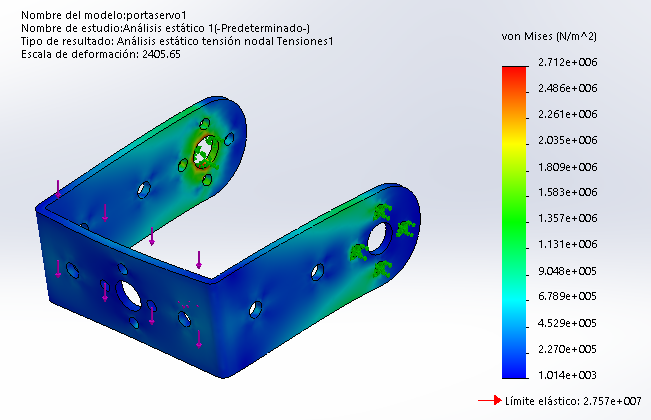 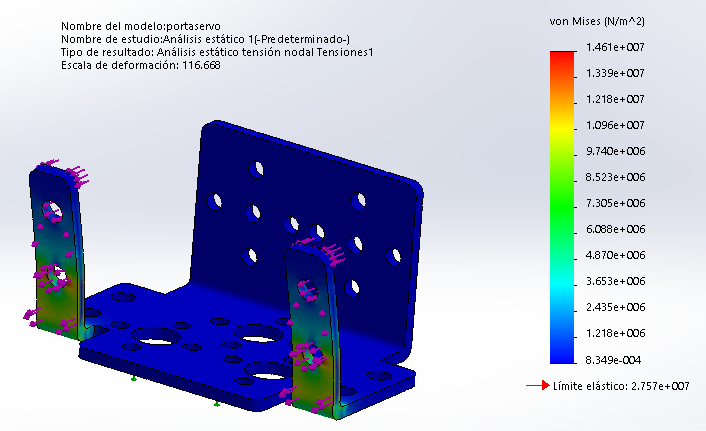 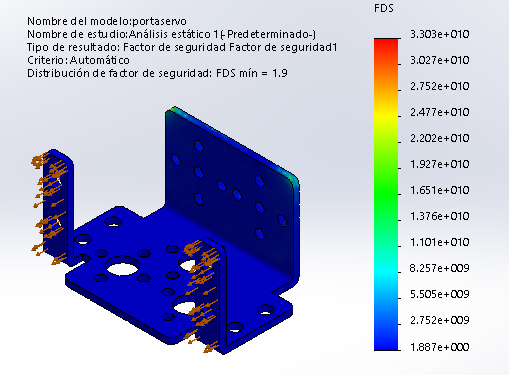 MÓDULO DE CONTROL
Criterios de evaluación
PYTHON


				           Conclusión en la selección de módulo de control
PROCESSING
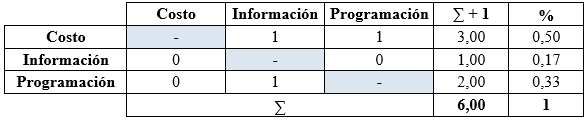 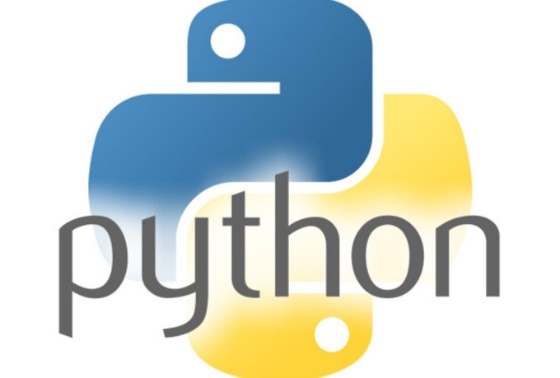 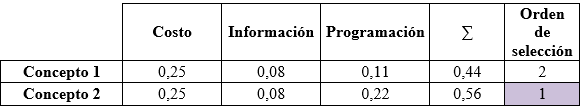 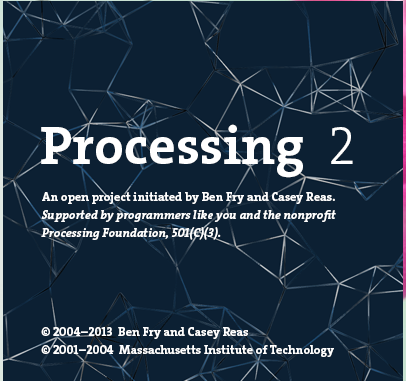 MÓDULO DE CONTROL
PROCESSING
Cuaderno de bocetos de software flexible y un lenguaje para aprender cómo codificar en el contexto de las artes visuales.
Desarrollado por el MIT (Massachusetts Institute of Technology).
Para este proyecto este software sirve como plataforma de control gracias a sus librerías: OpenCV, GP4, Arduino.
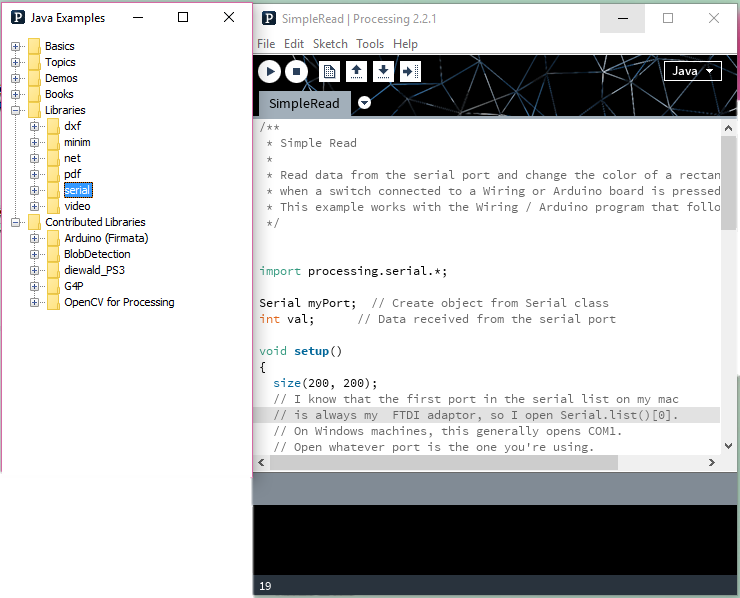 MÓDULO ELECTRÓNICO Y ELÉCTRICO
Sub-módulo Placa de desarrollo				              					              Criterios de evaluación
Arduino


				           Conclusión en la selección de placa de desarrollo
Raspberry
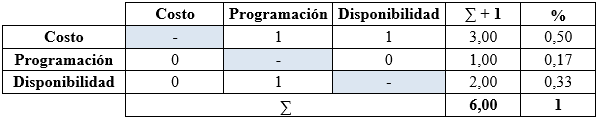 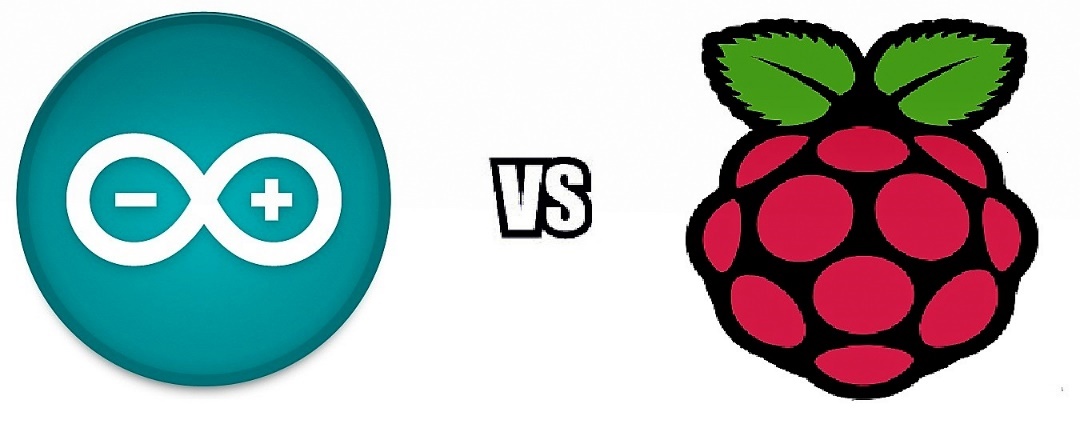 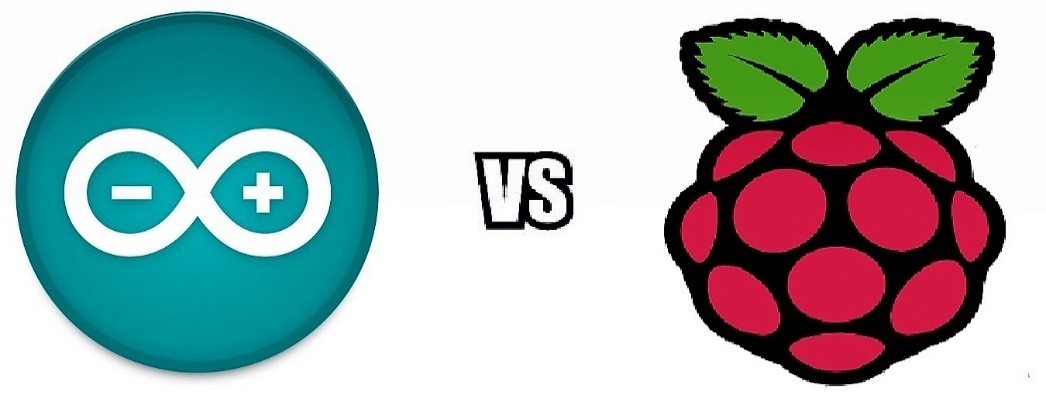 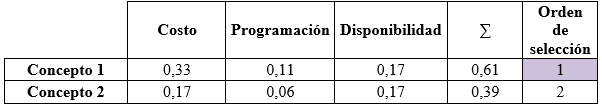 MÓDULO ELECTRÓNICO Y ELÉCTRICO
Sub-módulo Placa de desarrollo		            
Arduino es una compañía de hardware libre, la cual desarrolla placas de desarrollo que integran un microcontrolador y un entorno de desarrollo (IDE).
El hardware consiste en una placa de circuito impreso con un microcontrolador, usualmente Atmel AVR, y puertos digitales y analógicos de entrada/salida.|
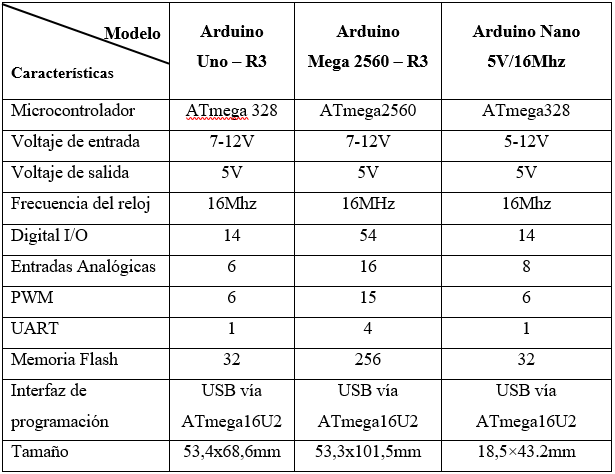 MÓDULO ELECTRÓNICO Y ELÉCTRICO
Sub-módulo Actuadores    				              					                               Criterios de evaluación
Motor a pasos


Servomotor                                                Conclusión en la selección de actuadores


Motor DC
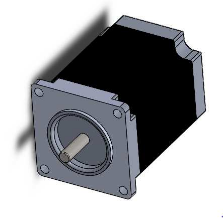 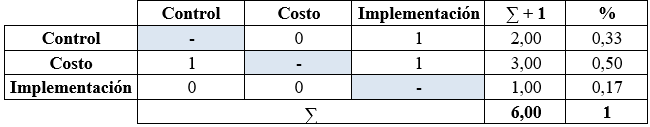 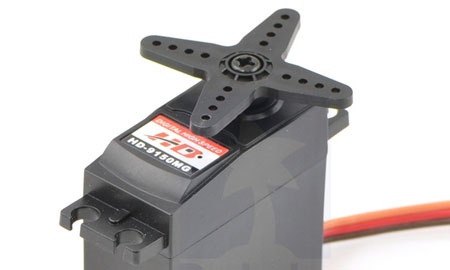 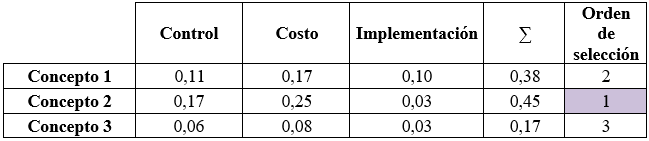 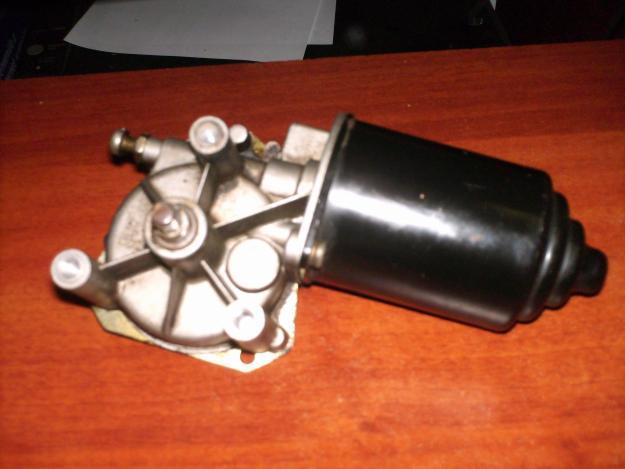 MÓDULO ELECTRÓNICO Y ELÉCTRICO
Sub-módulo Actuadores
Los servomotores de corriente continua es un elemento diseñado para control de posicionamiento ya que tiene un eje de rendimiento controlado que está conectado al motor del servo que tiene algunos circuitos de control y un potenciómetro. 
Control proporcional
Los servomotores van a ser utilizados para la transmisión del movimiento en la pantalla que va a tener el robot, como en el movimiento de los brazos.
MÓDULO ELECTRÓNICO Y ELÉCTRICO
MÓDULO ELECTRÓNICO Y ELÉCTRICO
Sub-módulo Actuadores
Cálculo de torque de servomotores para movilidad de brazos
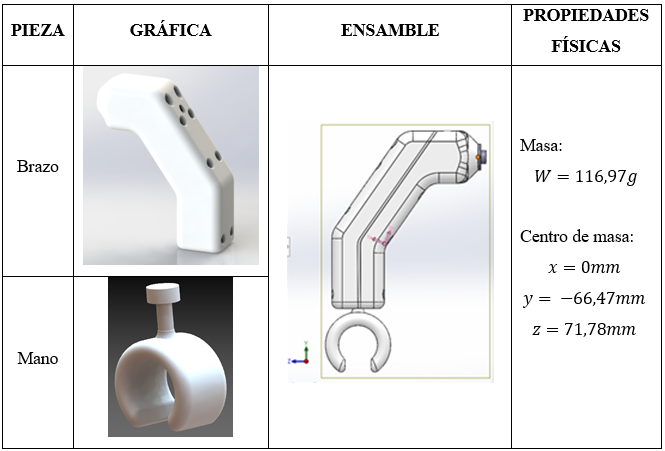 MÓDULO ELECTRÓNICO Y ELÉCTRICO
Sub-módulo Actuadores
Cálculo de torque de servomotores para movilidad de brazos
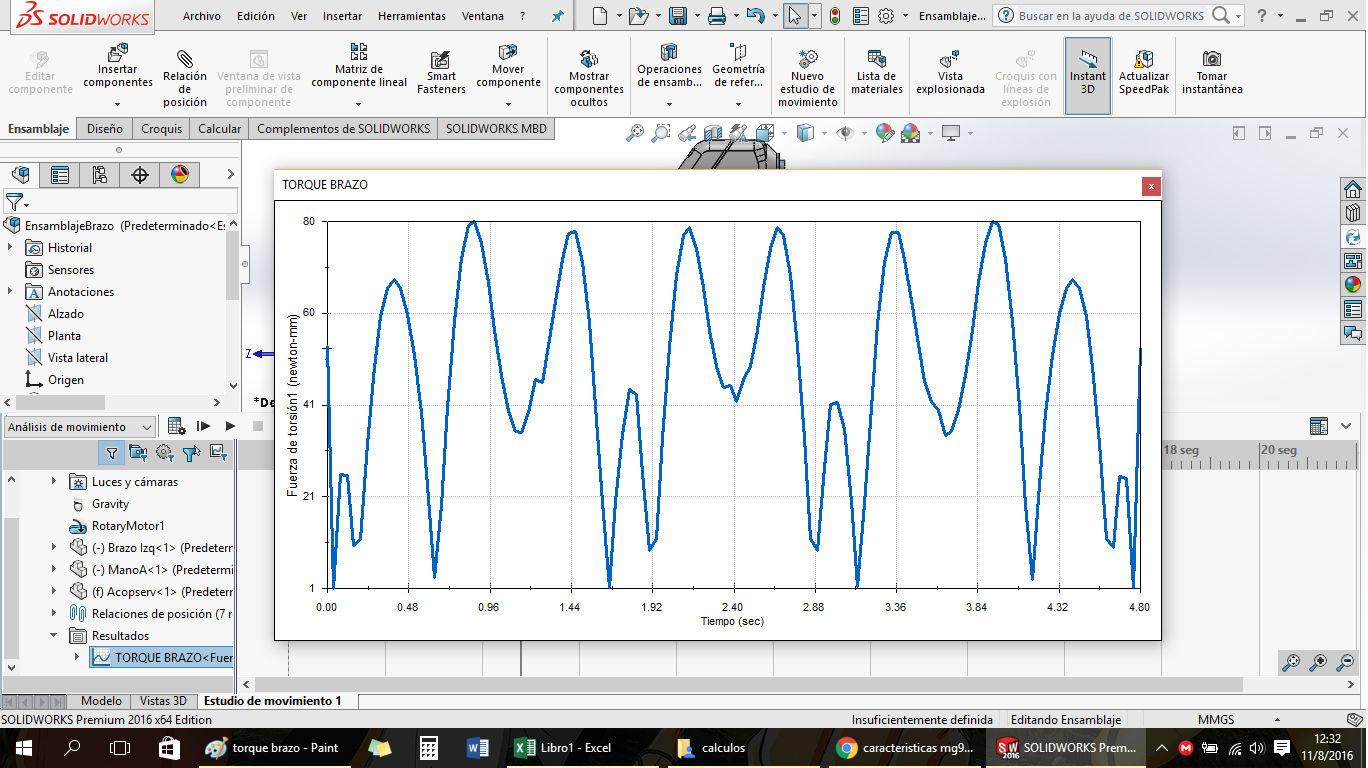 MÓDULO ELECTRÓNICO Y ELÉCTRICO
Sub-módulo Actuadores
Calculo de torque de servomotores para movilidad de la cabeza
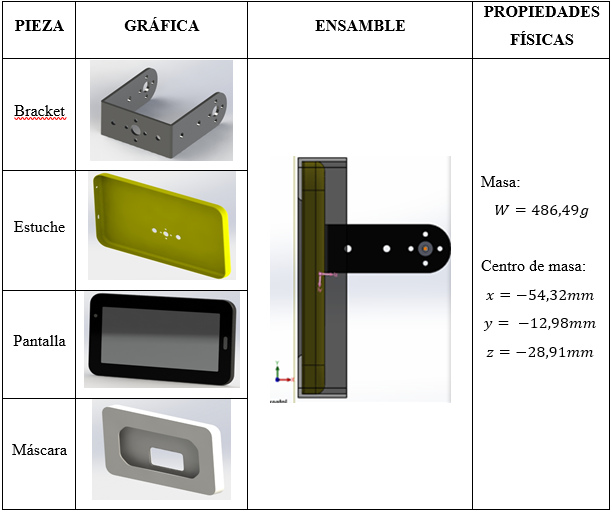 MÓDULO ELECTRÓNICO Y ELÉCTRICO
Sub-módulo Actuadores
Cálculo de torque de servomotores para movilidad de la cabeza
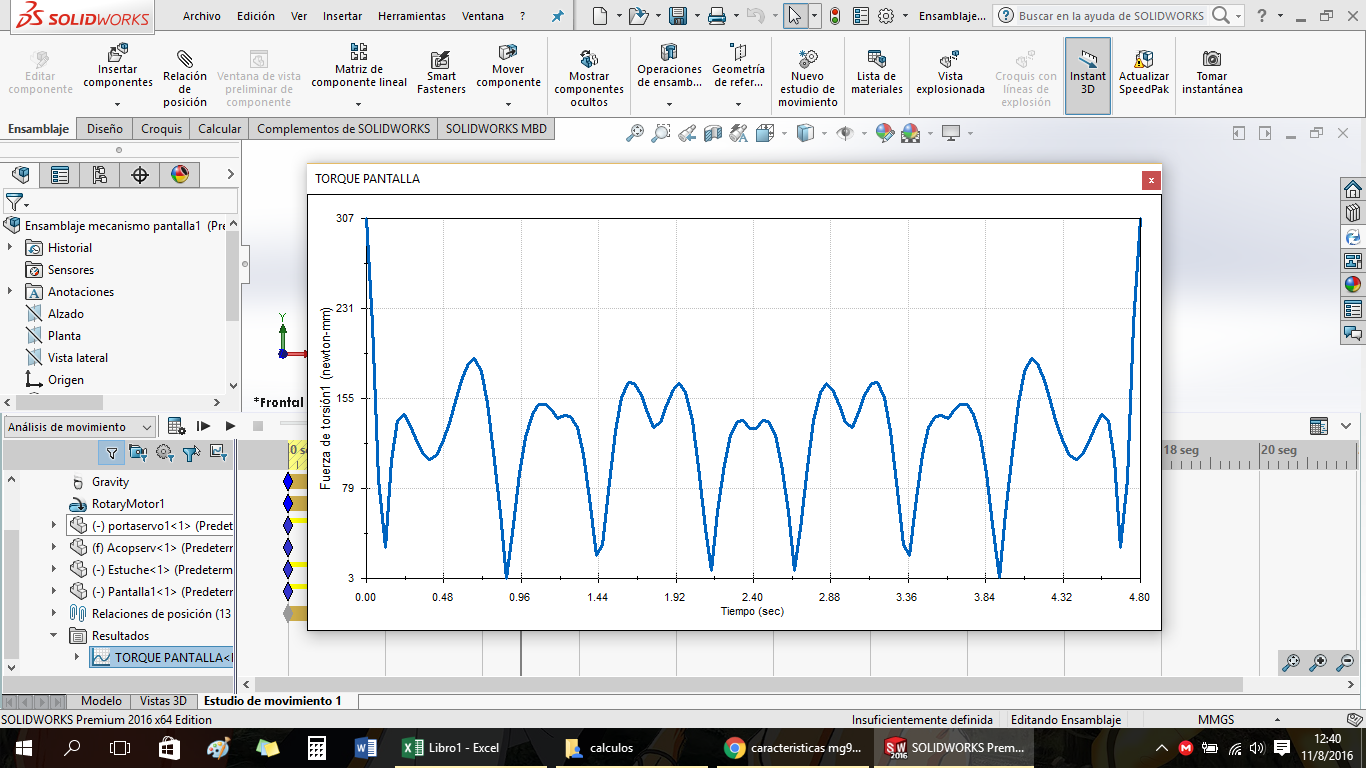 MÓDULO ELECTRÓNICO Y ELÉCTRICO
Sub-módulo Actuadores
Cálculo de torque de servomotores para movilidad del cuello
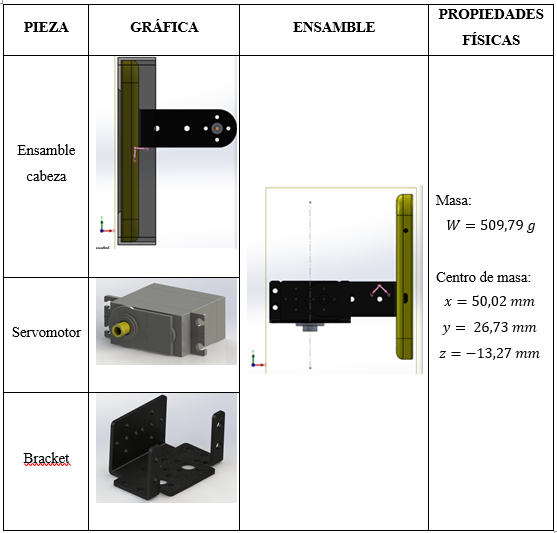 MÓDULO ELECTRÓNICO Y ELÉCTRICO
Sub-módulo Actuadores
Cálculo de torque de servomotores para movilidad del cuello
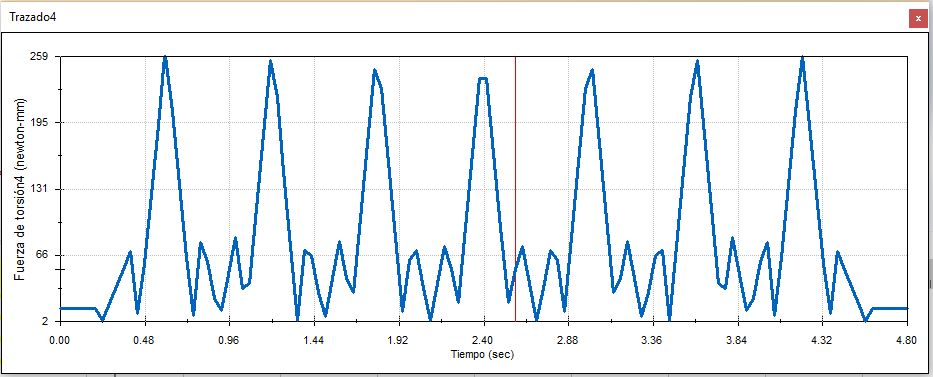 MÓDULO ELECTRÓNICO Y ELÉCTRICO
Sub-módulo Actuadores

Torque requerido para servomotores                       Características de servomotor MG995
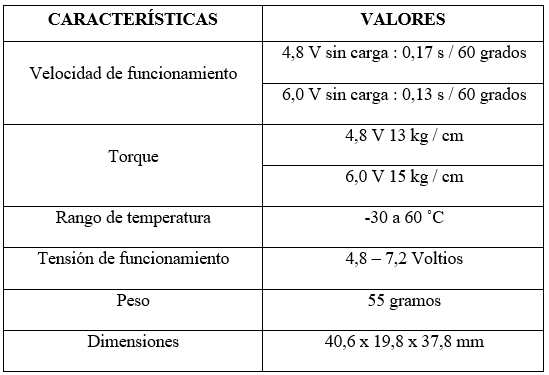 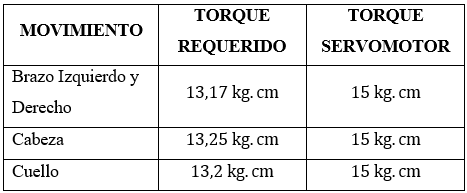 MÓDULO TELEOPERACIÓN
Sub-módulo dispositivo de control periférico
Sub-módulo transmisión de voz
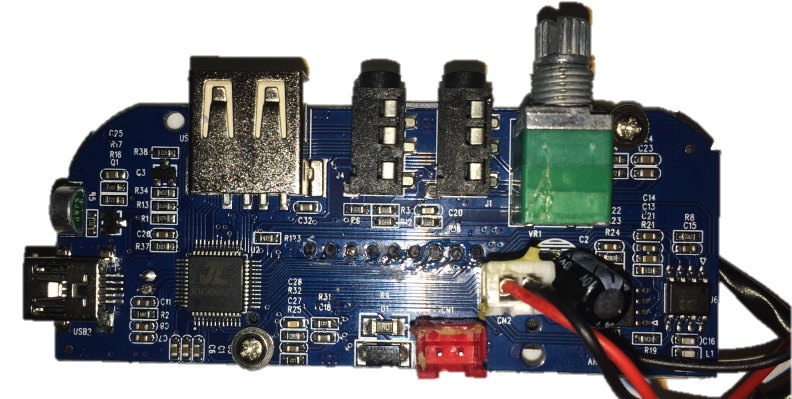 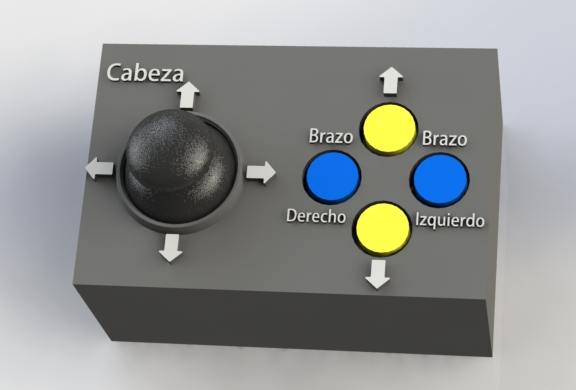 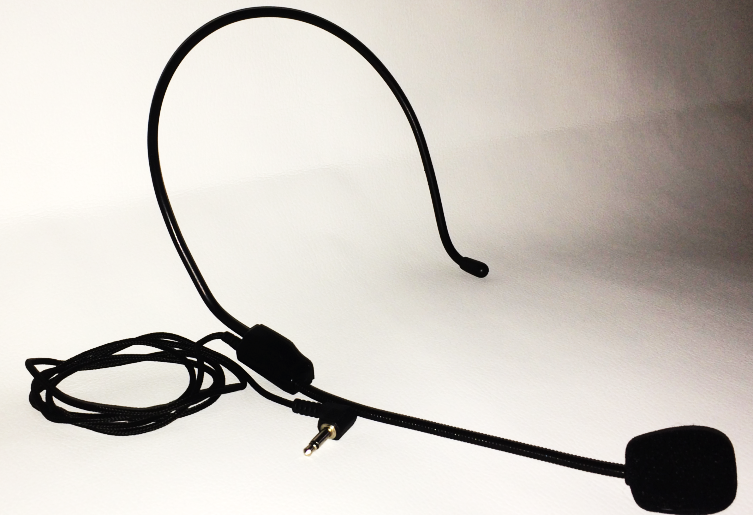 MÓDULO ELECTRÓNICO Y ELÉCTRICO
Sub-módulo diseño interfaz    				              					          Criterios de evaluación
GUIDE


Qt Creator                                                Conclusión en la selección de diseño de interfaz


GUI Processing
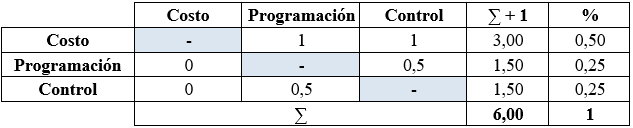 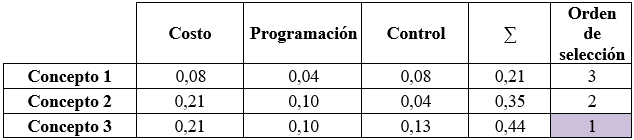 MÓDULO ELECTRÓNICO Y ELÉCTRICO
Sub-módulo diseño interfaz
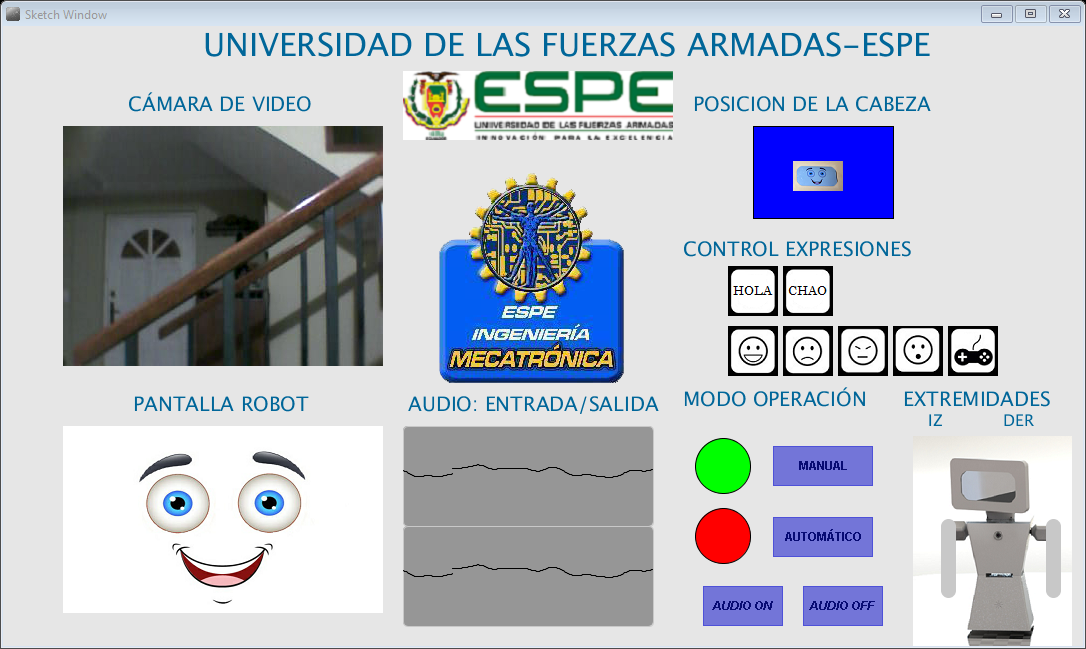 MÓDULO APLICACIÓN TRATAMIENTO
Sub-módulo apariencia				              					                                Criterios de evaluación
Mascota

                                                                                                                                                                     Caricaturesca                                      
                                                                   Conclusión en la selección de placa de desarrollo

Humana
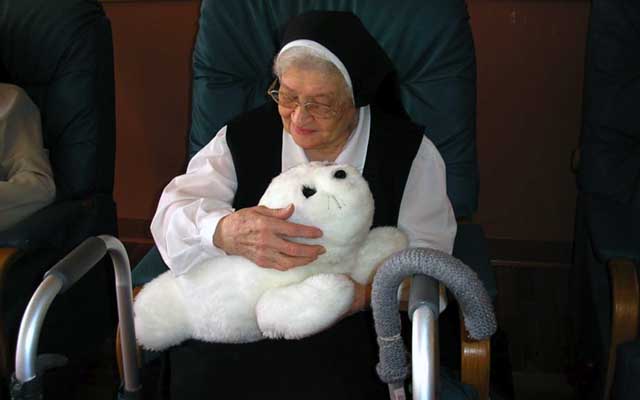 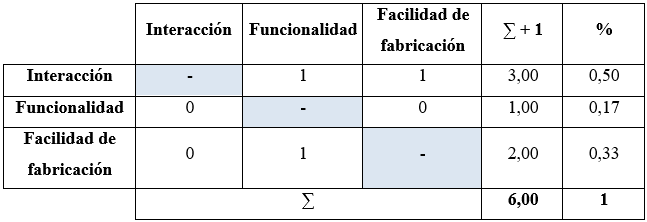 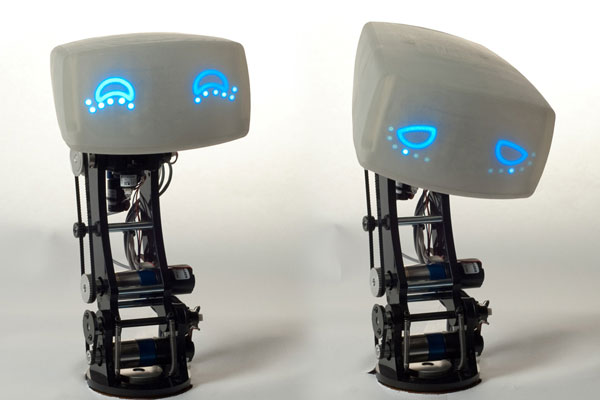 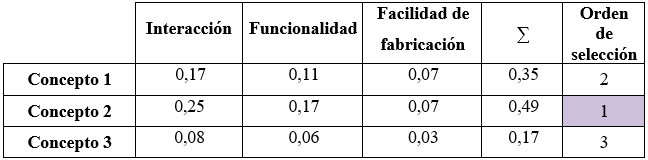 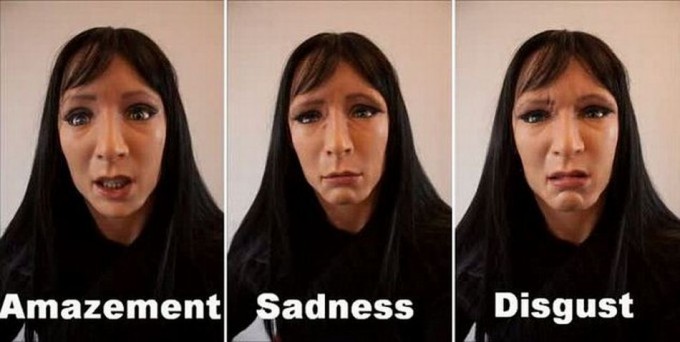 MÓDULO APLICACIÓN TRATAMIENTO
Sub-módulo HMI
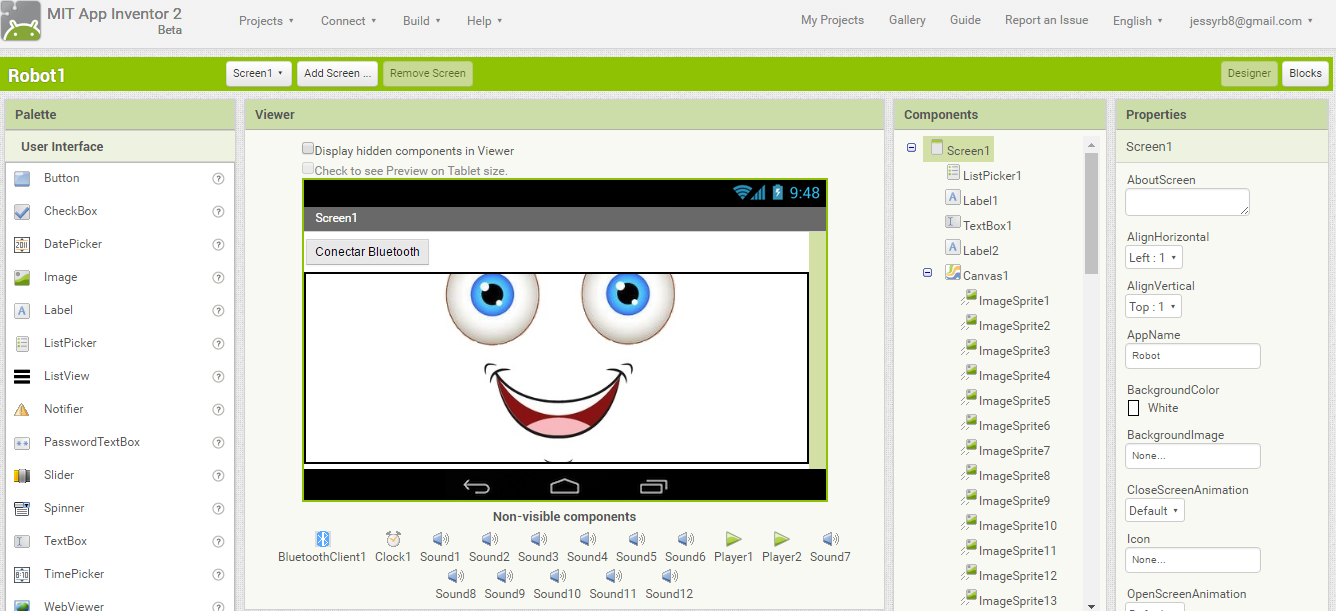 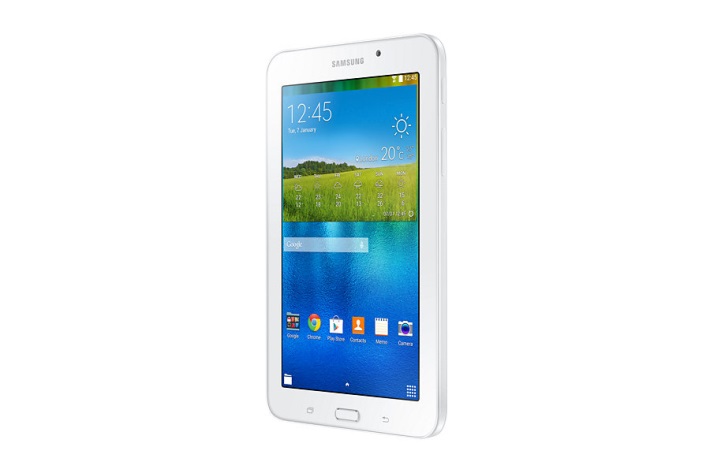 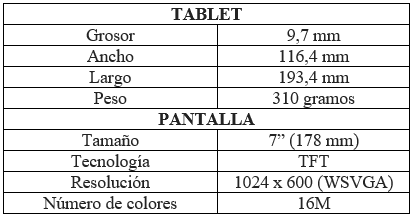 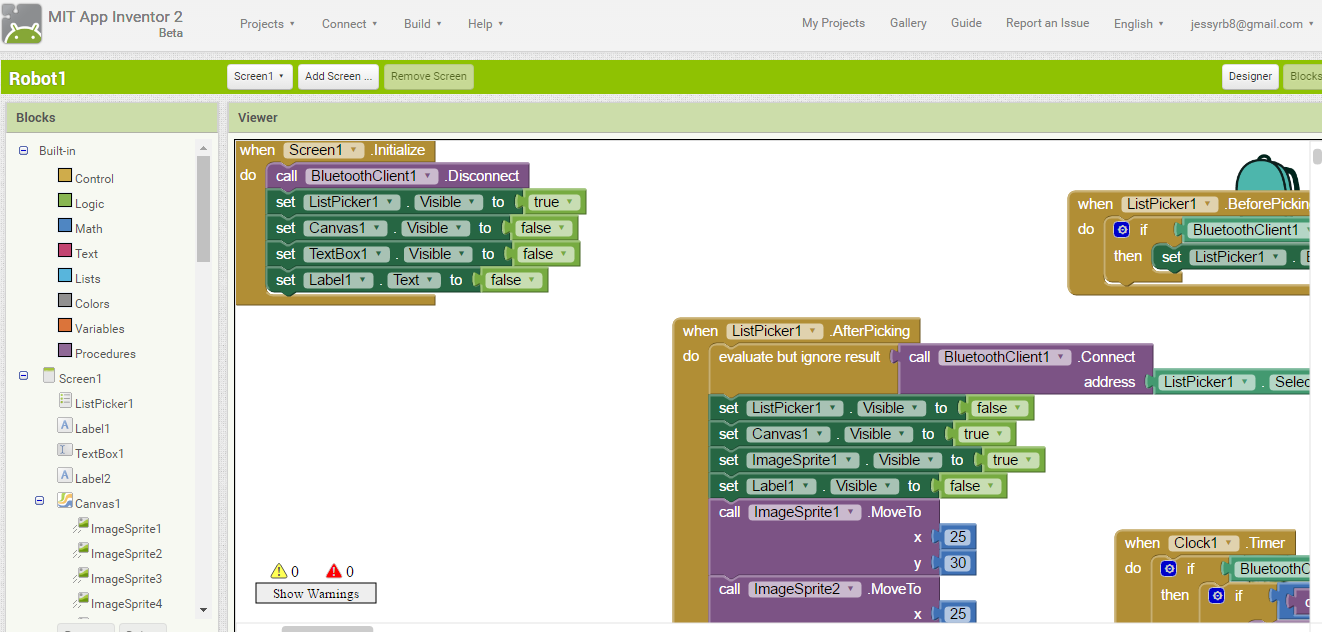 MÓDULO VISIÓN ARTIFICIAL
Criterios de evaluación
Cámara Web


				           Conclusión en la selección de visión artificial
Kinect
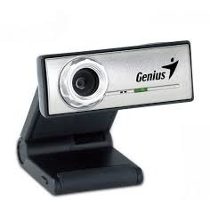 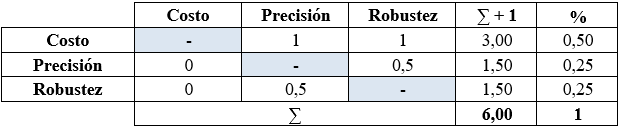 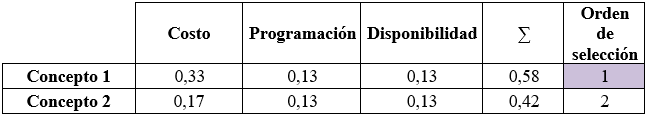 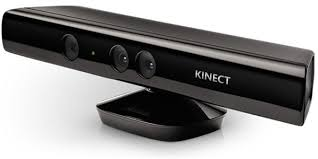 MÓDULO SUMINISTRO DE ENERGÍA
Batería				          Criterios de evaluación

Elevador de voltaje                             
				
				      Conclusión en la selección de suministro de energía
Panel Solar
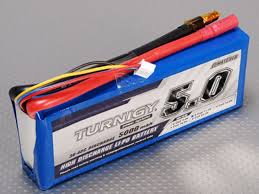 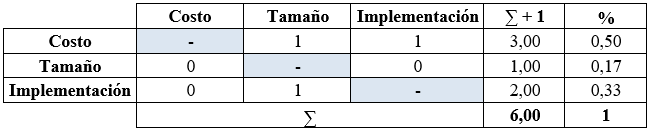 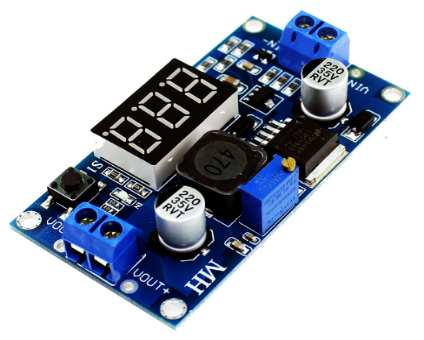 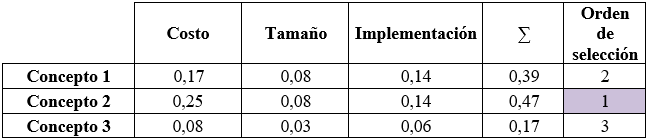 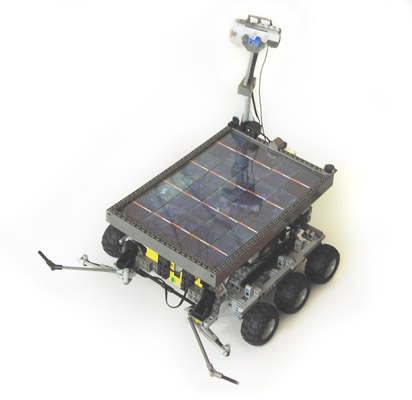 MÓDULO SUMINISTRO DE ENERGÍA
Los elevadores de voltaje incrementan el suministro de energía eléctrica de su entrada a su salida regulada. 
Módulo elevador de voltaje XL6009E1 4.5-32V.
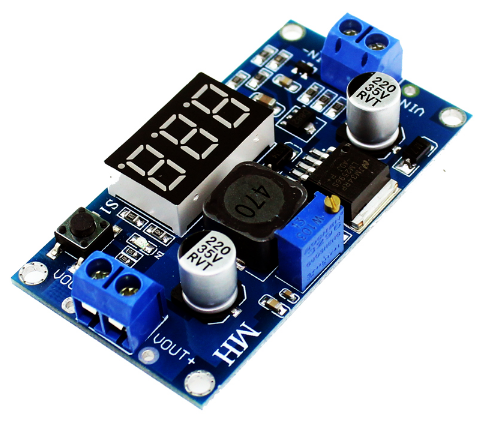 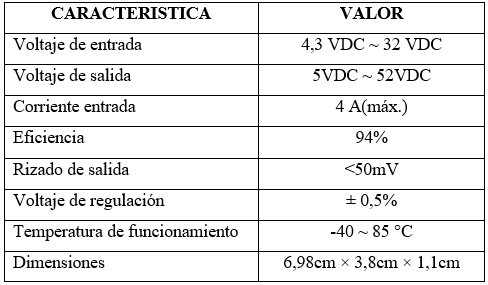 CONCEPTO DE DISEÑO
Esquema de conexión final robot interactivo
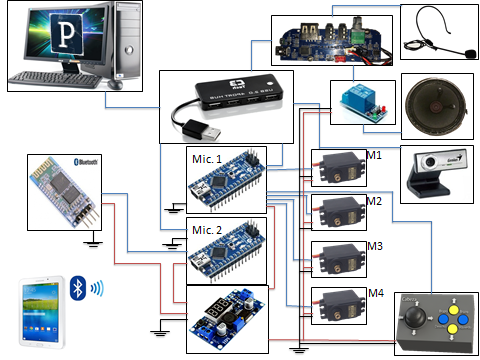 CONCEPTO DE DISEÑO
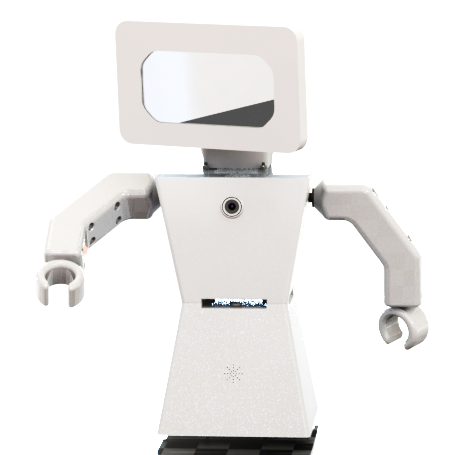 Tele-operación periférica por parte del especialista y la interacción con el robot por parte del paciente.

Estructura modular que posibilita el cambio de los elementos que se requieran.

Robot está constituido por una estructura interna y externa. La estructura interna engloba los elementos mecánicos que proporciona la sujeción de todos los elementos y dispositivos. La estructura externa comprende el armazón resistente a altos impactos y la apariencia caricaturesca
CONSTRUCCIÓN Y PRUEBAS
CONSTRUCCIÓN DEL ROBOT INTERACTIVO

PRUEBAS
	Dimensionales
	Funcionamiento
	Interacción especialista
	Interacción Paciente
CONSTRUCCIÓN DEL ROBOT INTERACTIVO
La estructura interna al ser una estructura modular requiere una construcción conjunta con los componentes de sujeción y los elementos electrónicos y eléctricos
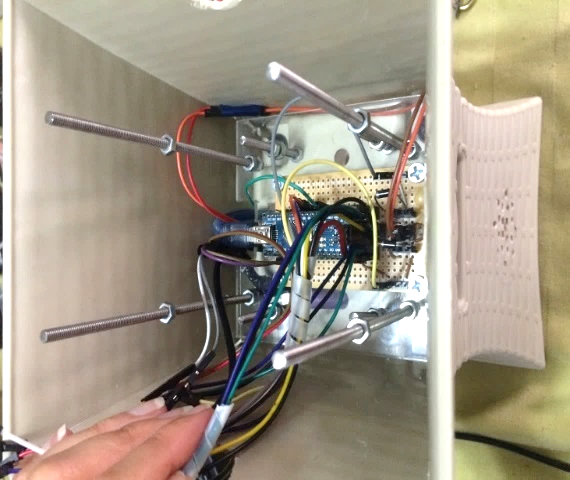 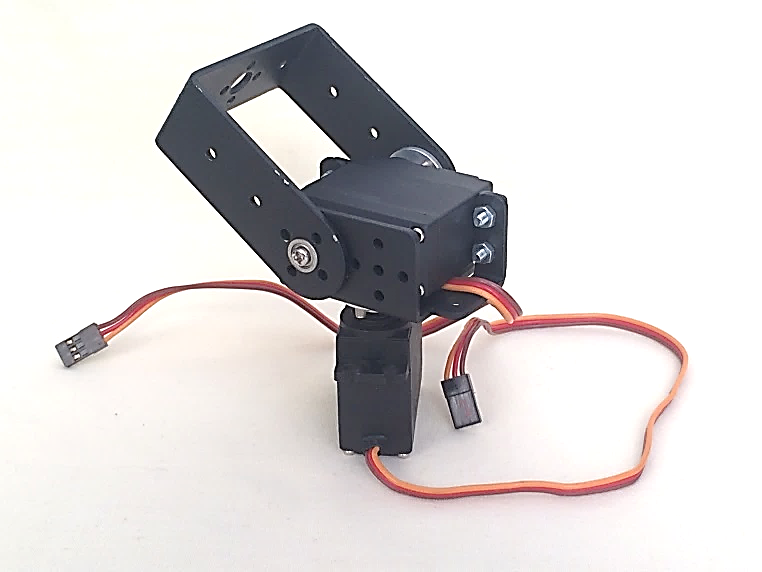 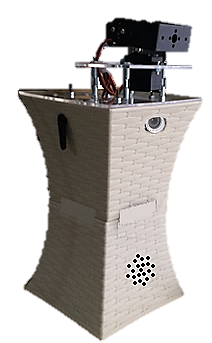 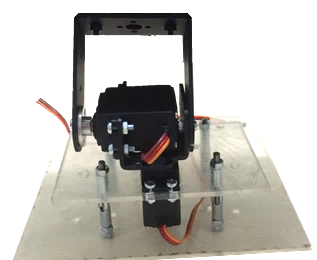 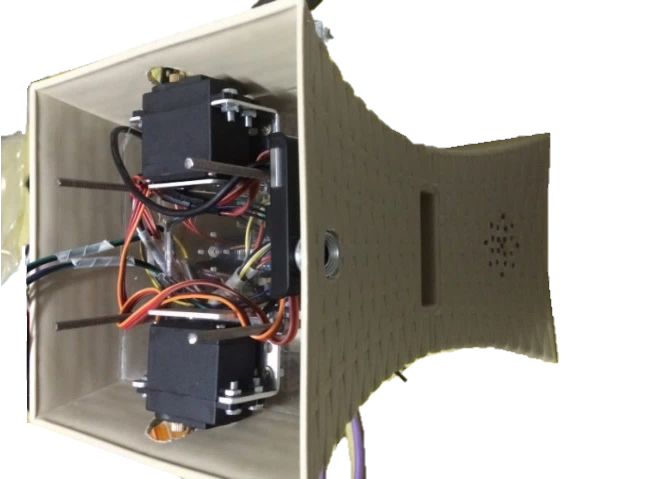 CONSTRUCCIÓN DEL ROBOT INTERACTIVO
Implementación cabeza y extremidades
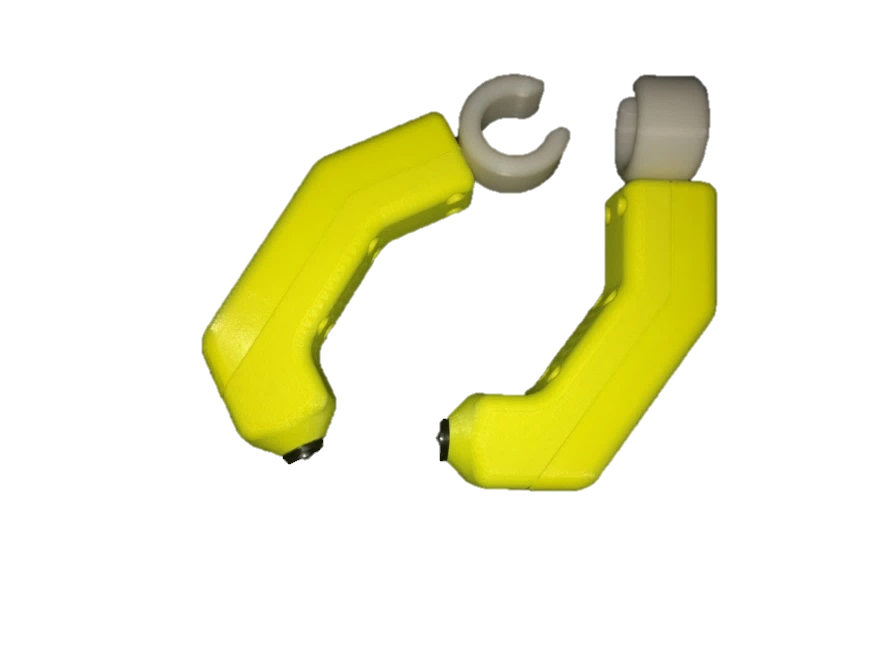 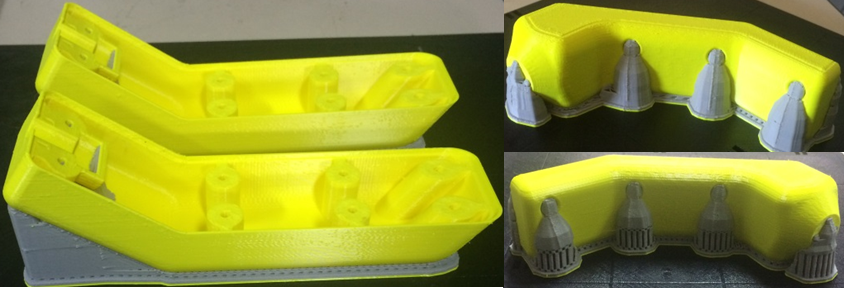 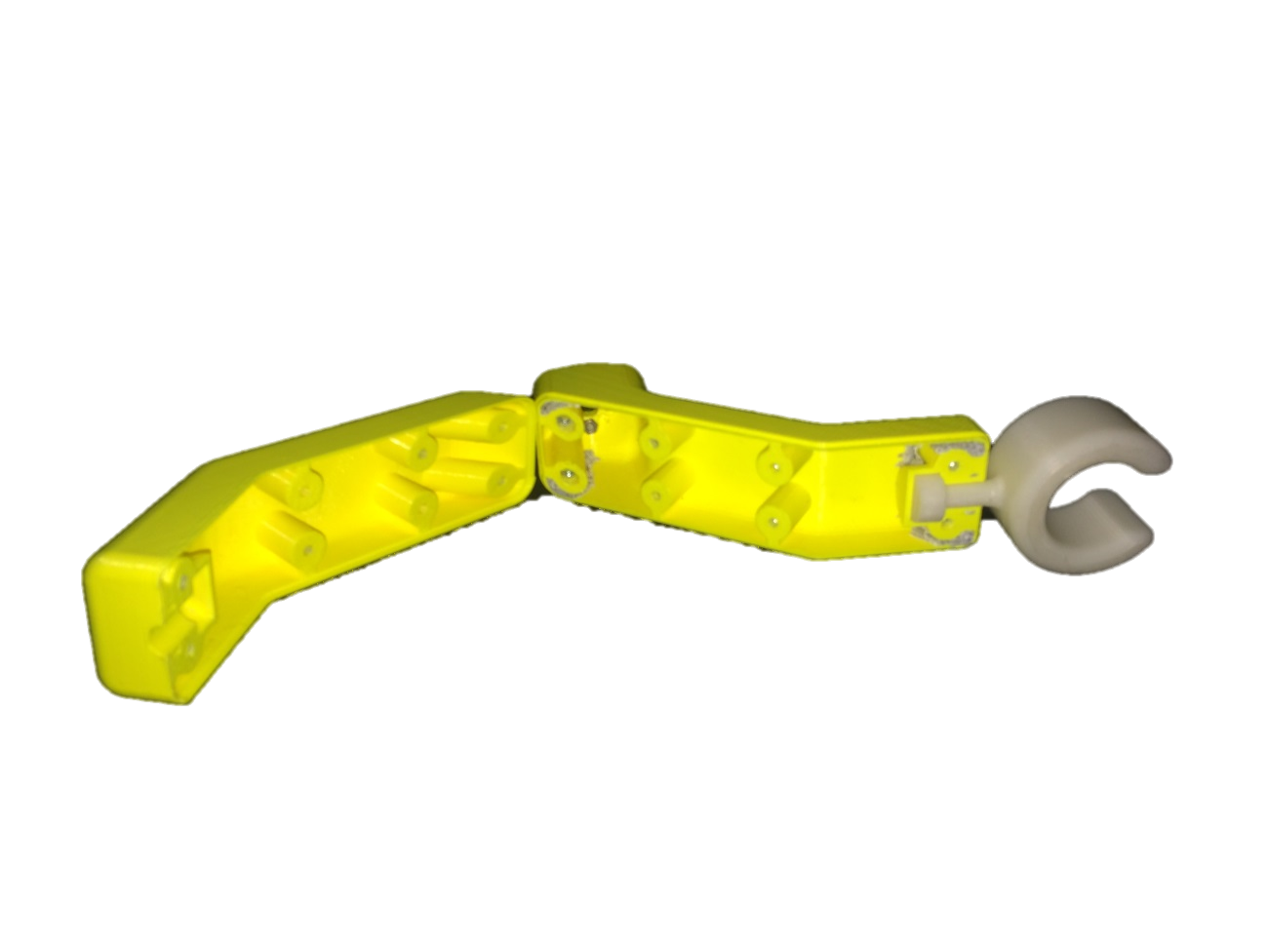 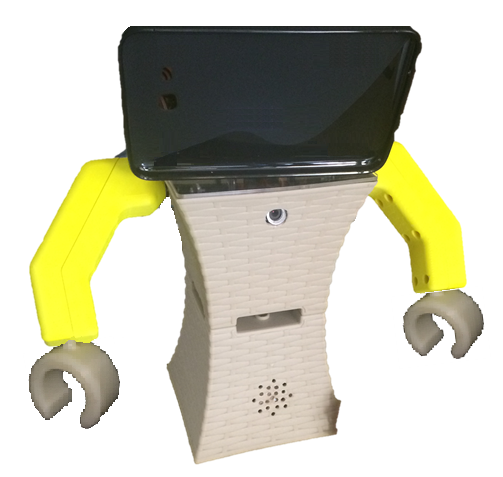 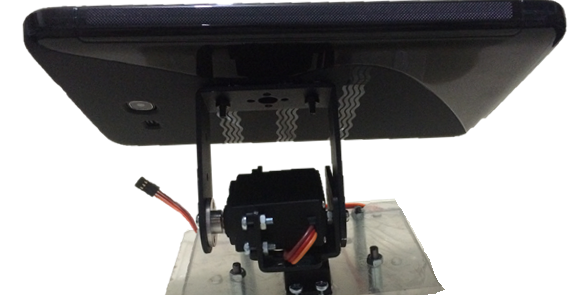 Ensamble estructura final
CONSTRUCCIÓN DEL ROBOT INTERACTIVO
Apariencia
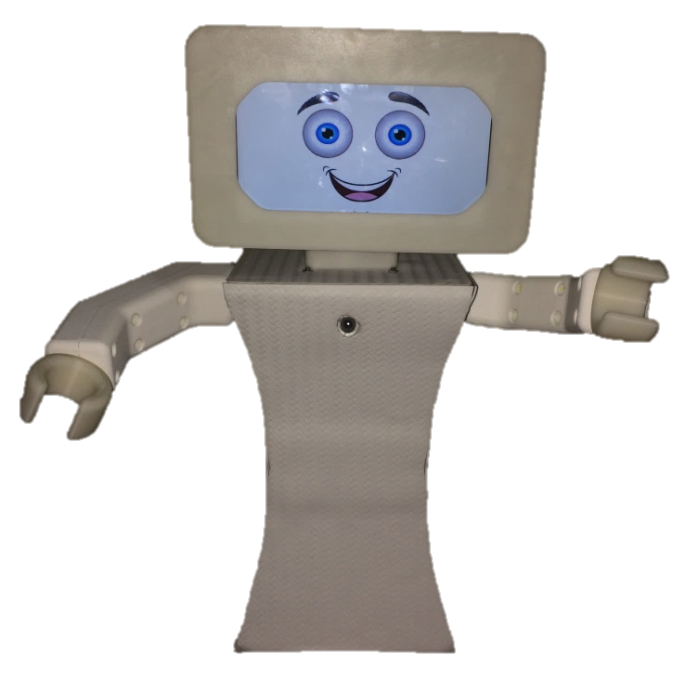 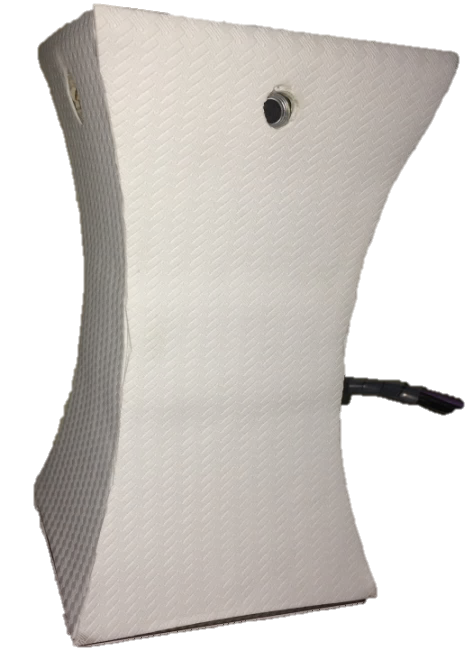 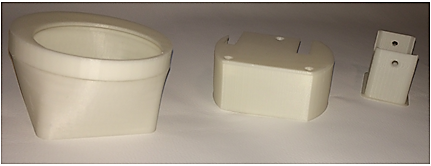 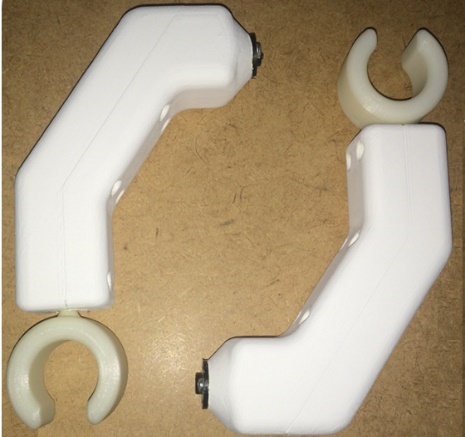 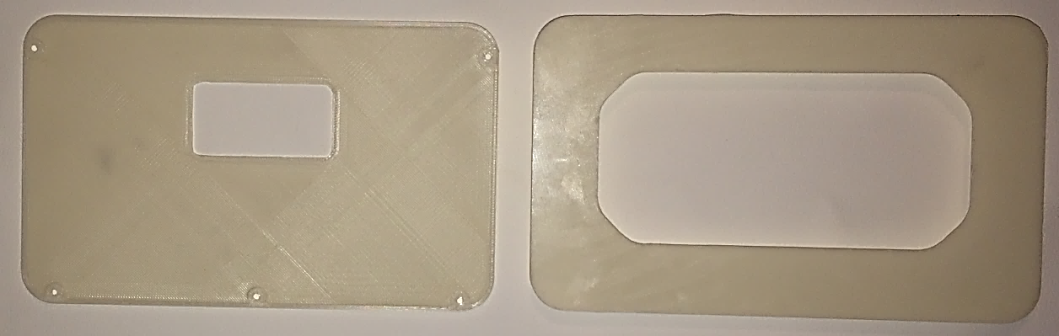 Apariencia final robot interactivo
PRUEBAS
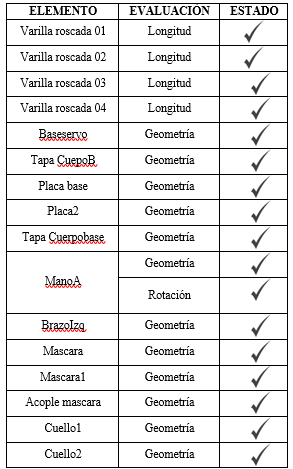 Dimensionales
PRUEBAS
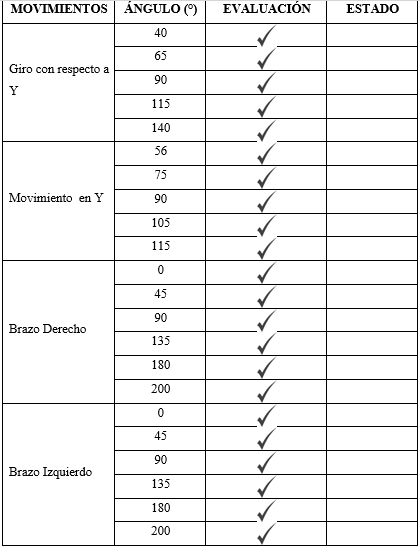 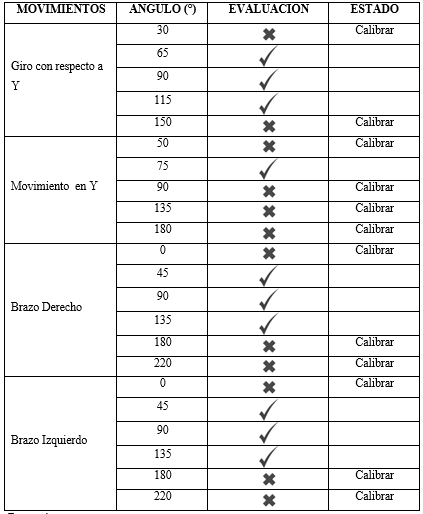 Funcionales
PRUEBAS
Aplicación





         Feliz                         Triste                        Enojado                Sorprendido
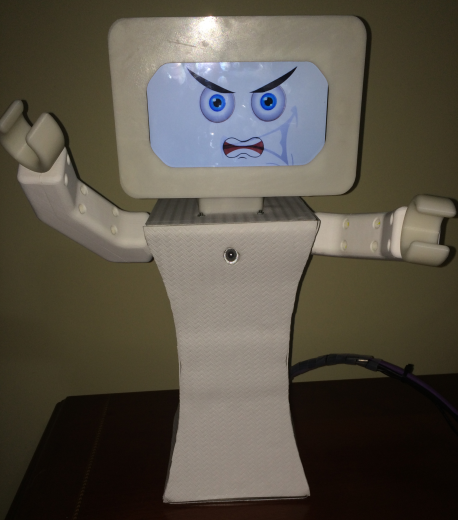 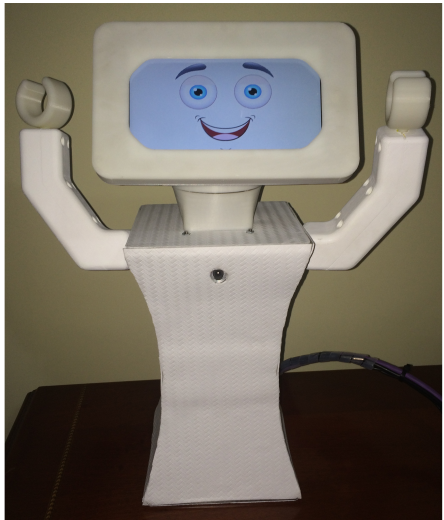 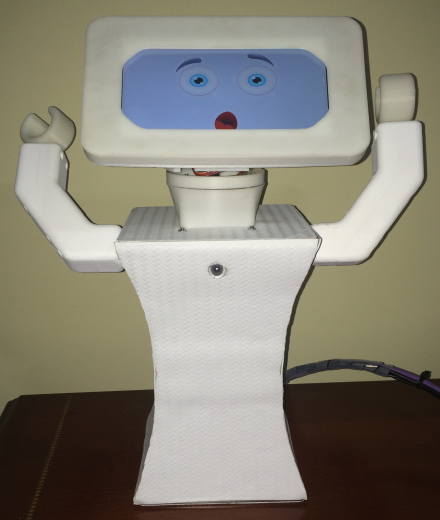 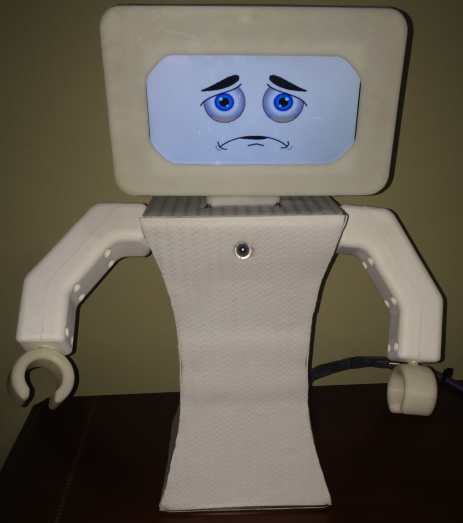 PRUEBAS
Comunicación 
La tele-operación es fundamental para las funciones del robot interactivo. Se realiza las pruebas de comunicación entre la interfaz de especialista hasta las funciones  del robot interactivo
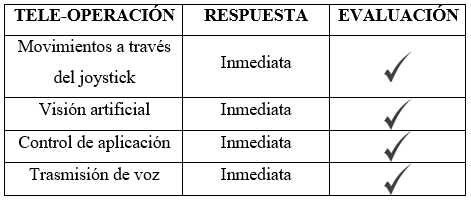 PRUEBAS
Interacción especialista
2. Los movimientos de la cabeza
3. Los movimientos de los brazos
1. En su opinión, cree que la apariencia del robot es apta para el tratamiento del TEA
4. La transmisión de voz
5. Sonido del paciente
6. Tele-operación
PRUEBAS
Interacción paciente
1. La interacción fue inmediata
2. El seguimiento de rostro logro atraer la atención del paciente
3. Logro tener una conversación con el paciente
4. Expresión feliz
5. Expresión triste
6. Expresión sorprendido
7. Expresión enojado
8. Implementaría al robot interactivo como tratamiento al paciente
CONCLUSIONES Y RECOMENDACIONES
CONCLUSIONES
El diseño y construcción del robot interactivo para el tratamiento de personas con espectro autista se elaboró con cuatro grados de libertad. El desarrollo de la etapa de investigación del área de aplicación ha servido para implementar al concepto del robot en dos grados de libertad más de lo estipulado. El robot interactivo es capaz de ser tele-operado y es capaz de detectar y seguir el rostro del paciente. Adicionalmente, el robot posee un sistema de transmisión de vos del especialista.
Como resultado del proceso de construcción y el de pruebas se obtuvo un robot interactivo de 4 grados de libertad cuyas dimensiones son 55,3 cm × 62,8 cm × 16 cm. El peso total del robot es de 5 kg. El ángulo máximo de giro de los brazos es de 220°, el rango de giro de la cabeza con respecto al eje Y es de 40° a 140° y el rango de giro de la cabeza en el eje Y es de 56° a 156°
Se desarrolló la interfaz humano-máquina con el uso de tecnología abierta del software y hardware que  permite reducir costos en la elaboración de robots terapéuticos sin disminuir la calidad de los mismos. En este caso, se construyó el sistema de software a través del programa Processing que es compatible con sistemas operativos como: Windows, Linux, Mac. Para la implementación del hardware se realizó con componentes de tecnología abierta que son compatibles con el lenguaje de programación de Processing.
CONCLUSIONES
El diseño del robot mediante una arquitectura modular, crea una organización abierta donde se puede reemplazar cualquier elemento funcional sin ningún cambio en los demás elementos. Las necesidades de diseño del robot interactivo se satisface con 8 módulos: estructura, movimiento, control, electrónico y eléctrico, tele-operación, aplicación tratamiento, visión artificial y suministro de energía. 
El diseño HMI (interfaz humano-máquina) tiene un panel de tele-operación. La distribución de los elementos de la tele-operación cuenta con una pantalla de visualización del paciente, pantalla de visualización de aplicación, control de movimientos manuales a través de joystick y automático a través de la visión artificial gracias a la librería OpenCV. También, posee un control de visualización de la pantalla del robot. Por último, se controla la salida de audio del robot para la transmisión de voz del especialista.
Se evaluó el funcionamiento del robot interactivo en cada etapa de desarrollo. Los datos obtenidos presentan que el mecanismo de movimiento de cabeza mediante la configuración de brackets con los servomotores es adecuado para la funcionalidad de movimientos (manual y automático). Otro punto en considerar es que las señales que provienen del controlador y los comandos realizados por la tele-operador  no tienen tiempos de retardo en la comunicación. Por último, el robot interactivo finalizado es capaz de realizar las funciones planteadas.
CONCLUSIONES
Con el fin de mejorar la interacción del robot-paciente se incorporó audio y video para escuchar y observar las reacciones del paciente en tiempo real. Además, hay la opción que el especialista comience una conversación con el paciente para así evaluar el grado de atención que tiene el paciente en el robot.
Como resultado de las pruebas realizadas a 10 pacientes con Autismo leve y Asperger, se obtuvo que se logró una interacción inmediata, el seguimiento de rostro, entablar una conversación a través del robot con sus pacientes en un porcentaje relativamente alto. Las expresiones realizadas con el robot tuvo una aceptación entre cada emoción feliz, triste. Con las emociones de enojado y sorprendido no se obtuvo tanta aceptación por lo que se debe realizar un cambio de imágenes para expresar de mejor manera estas emociones. Al finalizar con las pruebas el especialista si implementaría al robot interactivo a los tratamientos de sus 10 pacientes evaluados, se deduce que el robot interactivo es apto para el tratamiento del TEA.
Para finalizar, el desarrollo del proyecto ha permitido generar conocimiento sobre robótica social terapéutica. Ha dado paso a conocer un nuevo campo de aplicación de los robots interactivos. Se ha recopilado información sobre las diferentes aportaciones en esta área a nivel global.  De esta forma, la investigación de esta área ha servida para implementar algunas ideas en el proyecto desarrollado.
RECOMENDACIONES
Se recomienda generar un diseño de las expresiones más reales con la ayuda de programas de diseño gráfico caricaturescos para el incremento del impacto visual con los pacientes y mejorar el rendimiento de los tratamientos.

En futuros trabajos se puede realizar un diseño con incorporación de grados de libertad a las extremidades, que permitirá una interacción con el paciente a través de selección de objetos. Esta implementación aumentaría la apariencia natural del robot creando un vínculo de interacción más alto y abarcaría el tratamiento del campo motriz de los pacientes.

Otra iniciativa que llama la atención es la incorporación de una plataforma móvil que permita mejorar la interacción paciente-robot ampliando el campo de trabajo.
RECOMENDACIONES
Se recomienda que se generen más aplicaciones en la pantalla del robot que mejore el rendimiento y abarque otros campos del tratamiento. Con la implementación de pictogramas y la modulación de voz del especialista se puede abordar los temas del tratamiento sobre el rol de las diferentes actividades diarias. 

Como trabajos futuros se puede cambiar la configuración de tele-operado a autónomo con la implementación de inteligencia artificial. Creando una línea de investigación para diversos proyectos con la implementación del sistema operativo robótico (ROS).

Se recomienda generar más proyectos relacionados con la robótica social enfocados al tratamiento de otro tipo de enfermedades como Síndrome de Down, déficit de atención, etc.
GRACIAS